الفصل
١٠
وحدات القياس
تهيئة 
الفصل العاشر:وحدات القياس
صفحة ٤٠
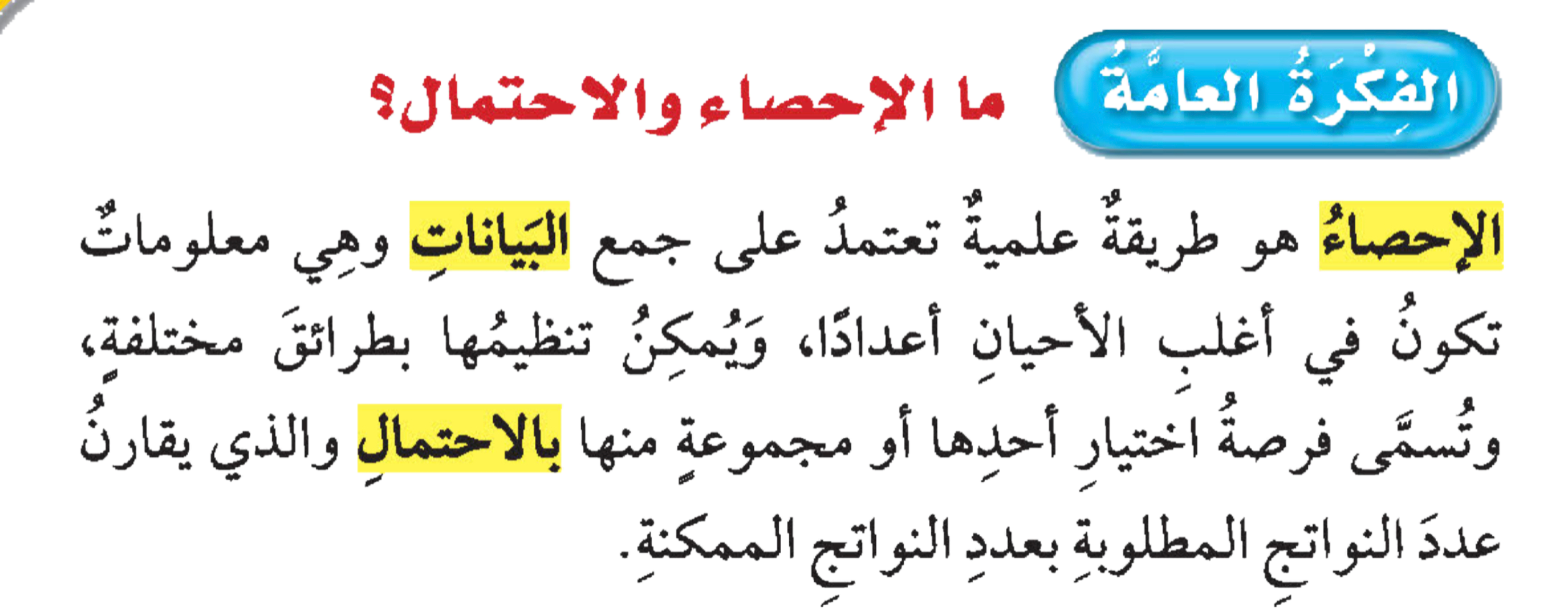 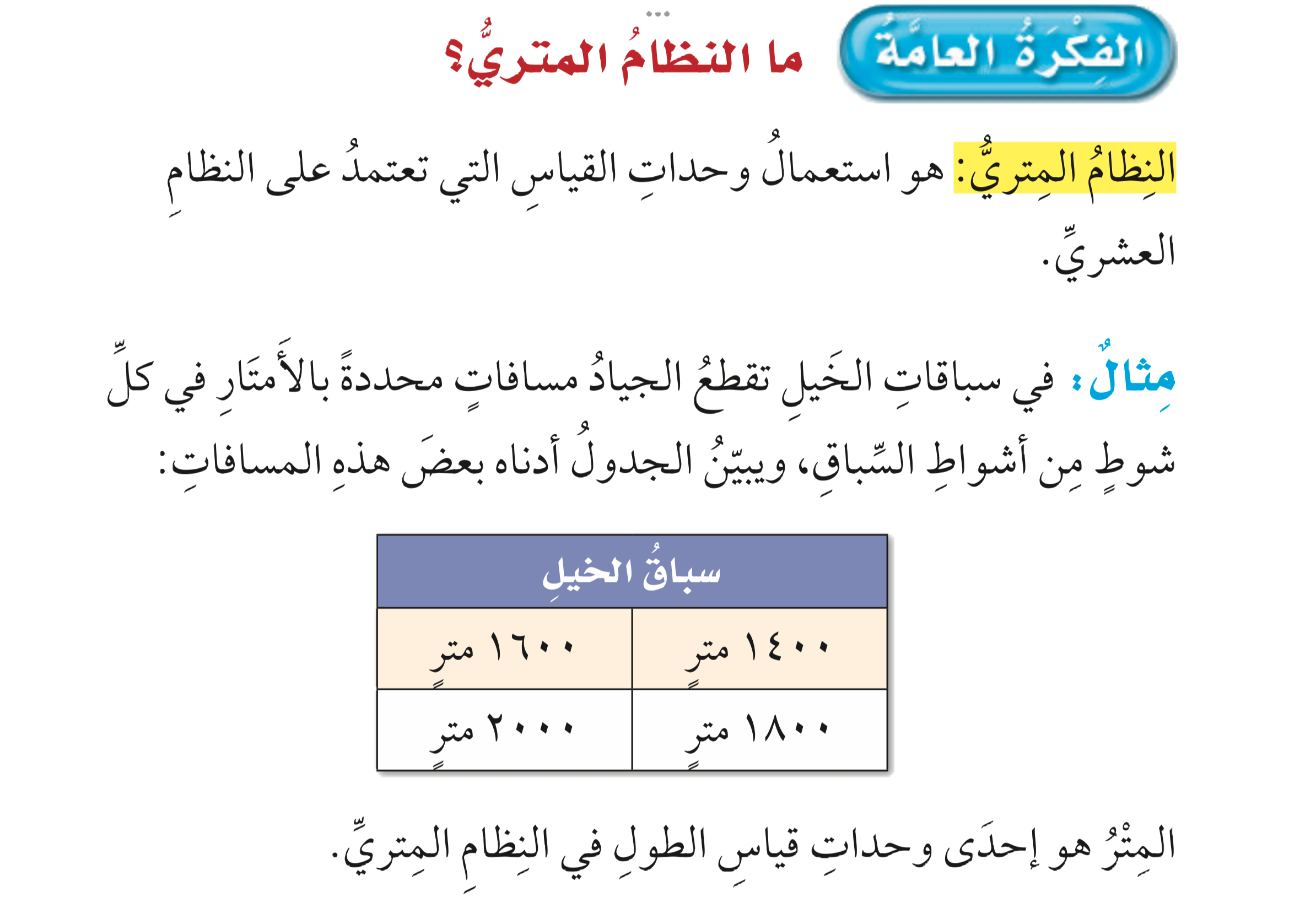 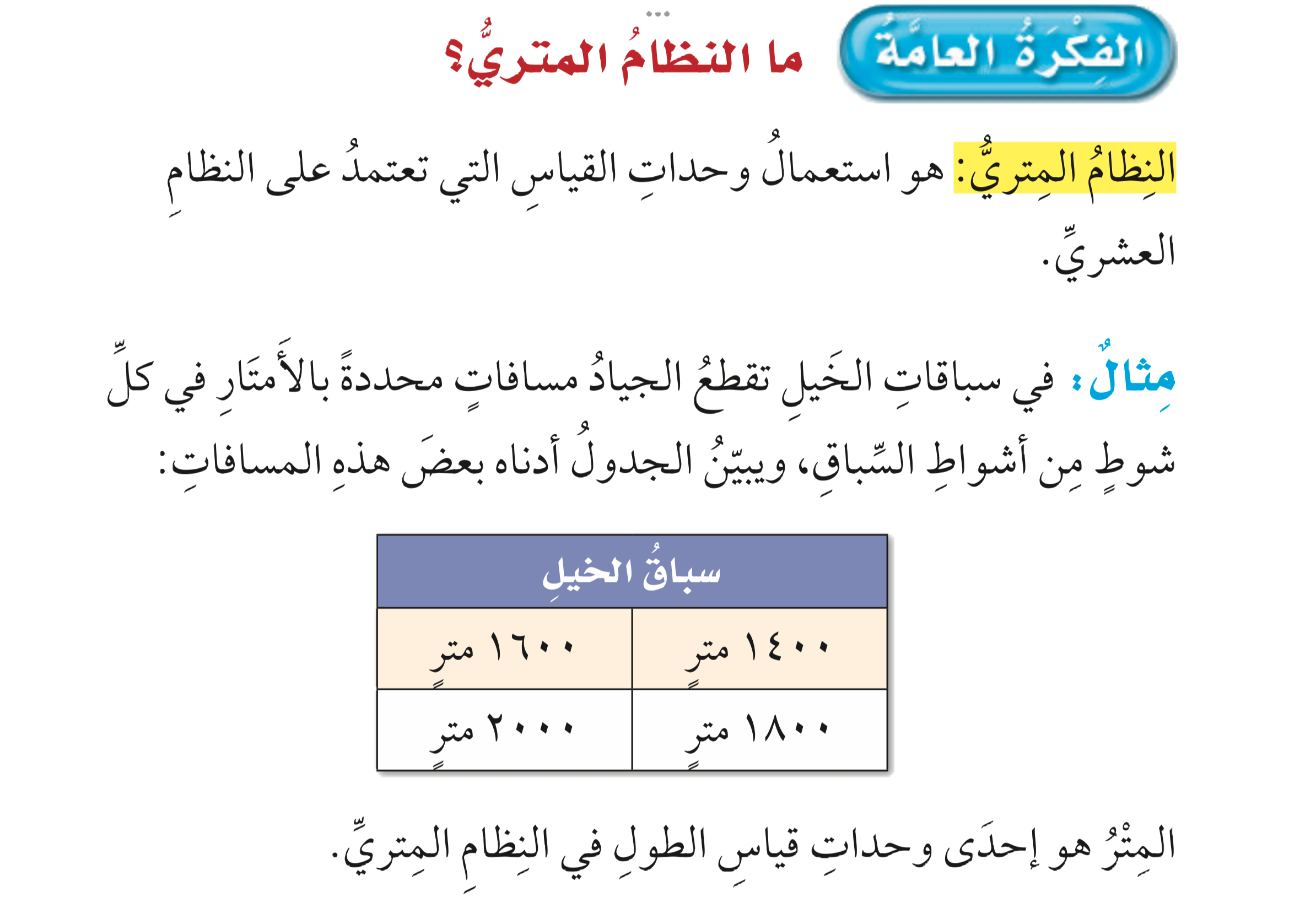 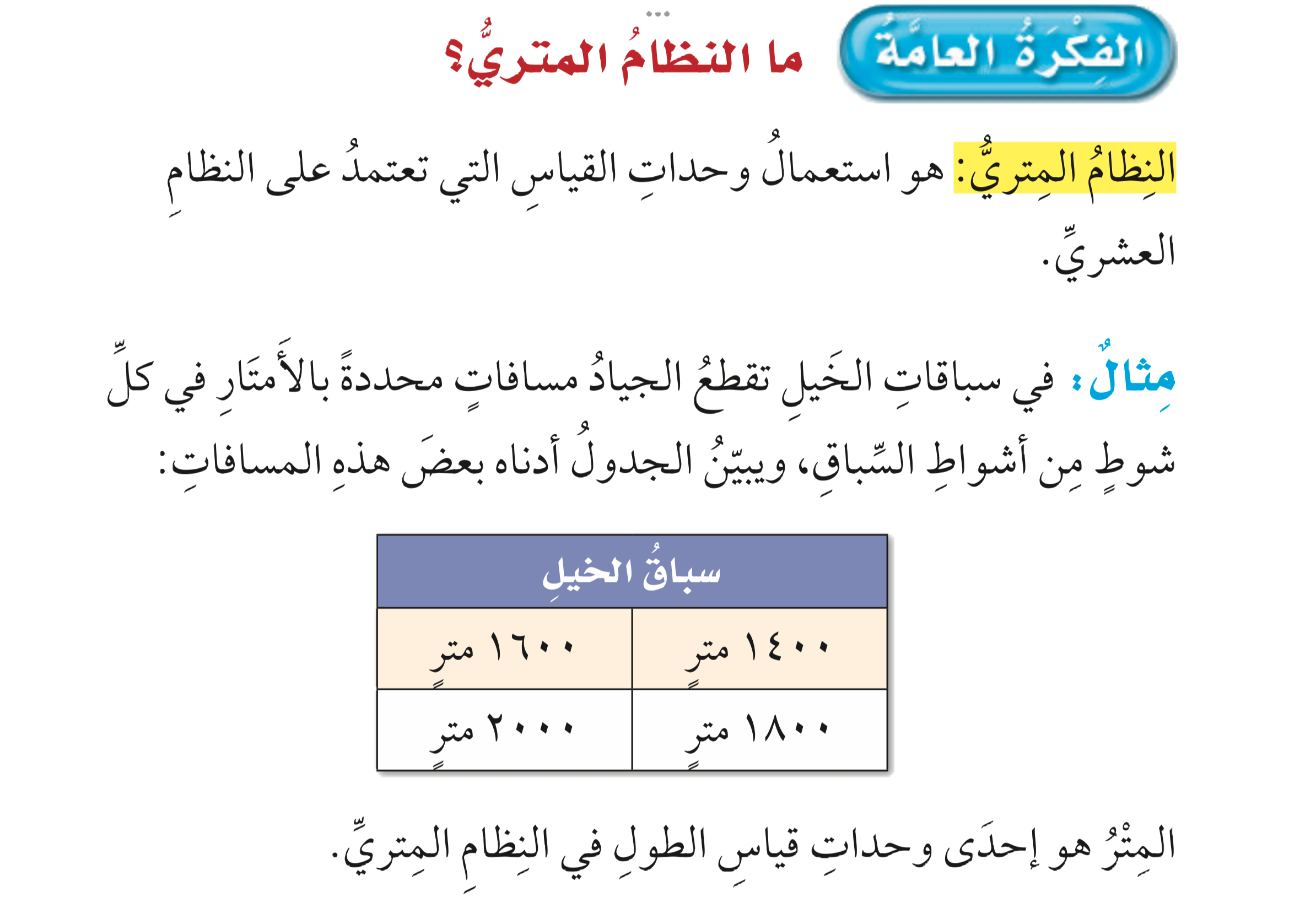 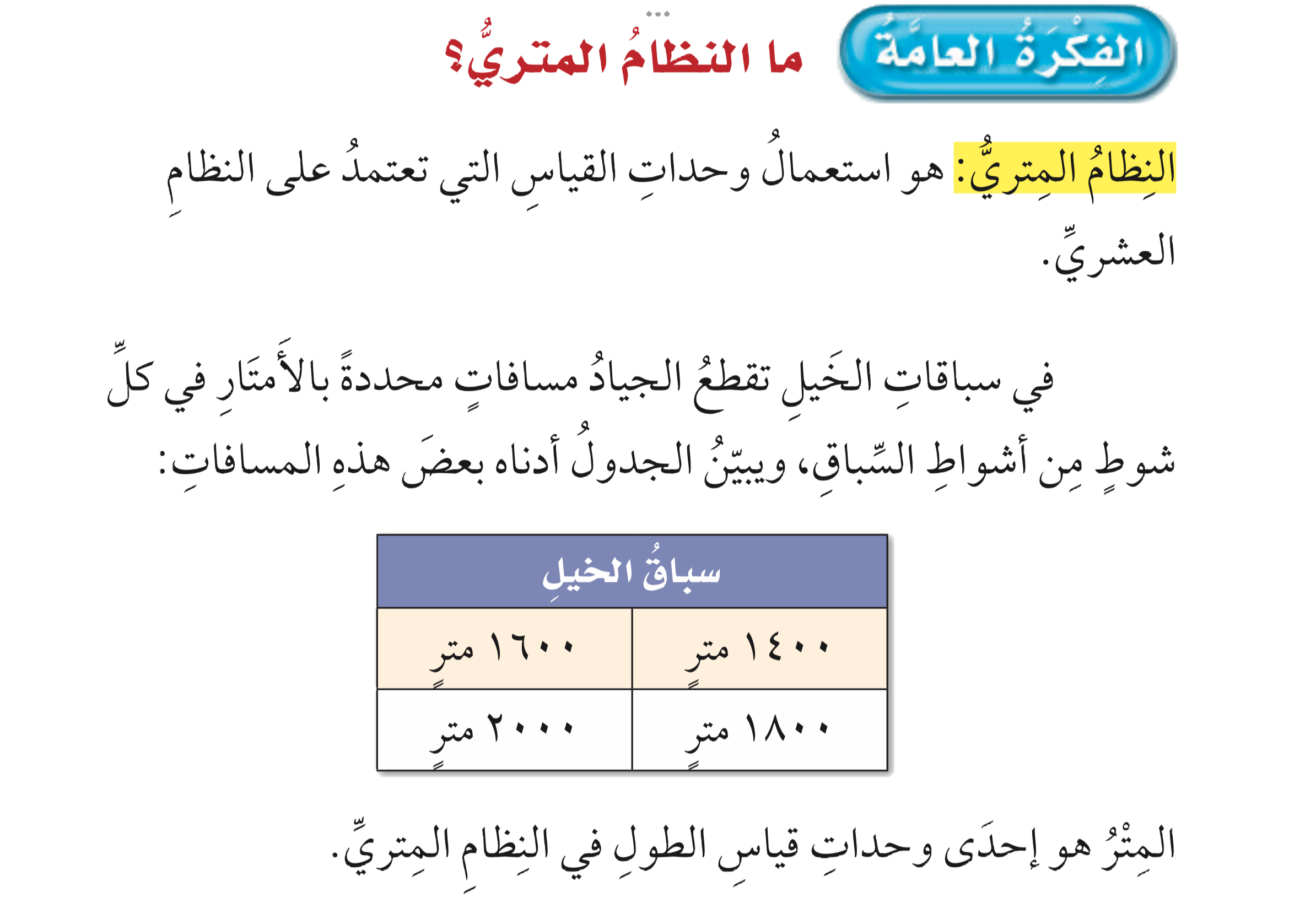 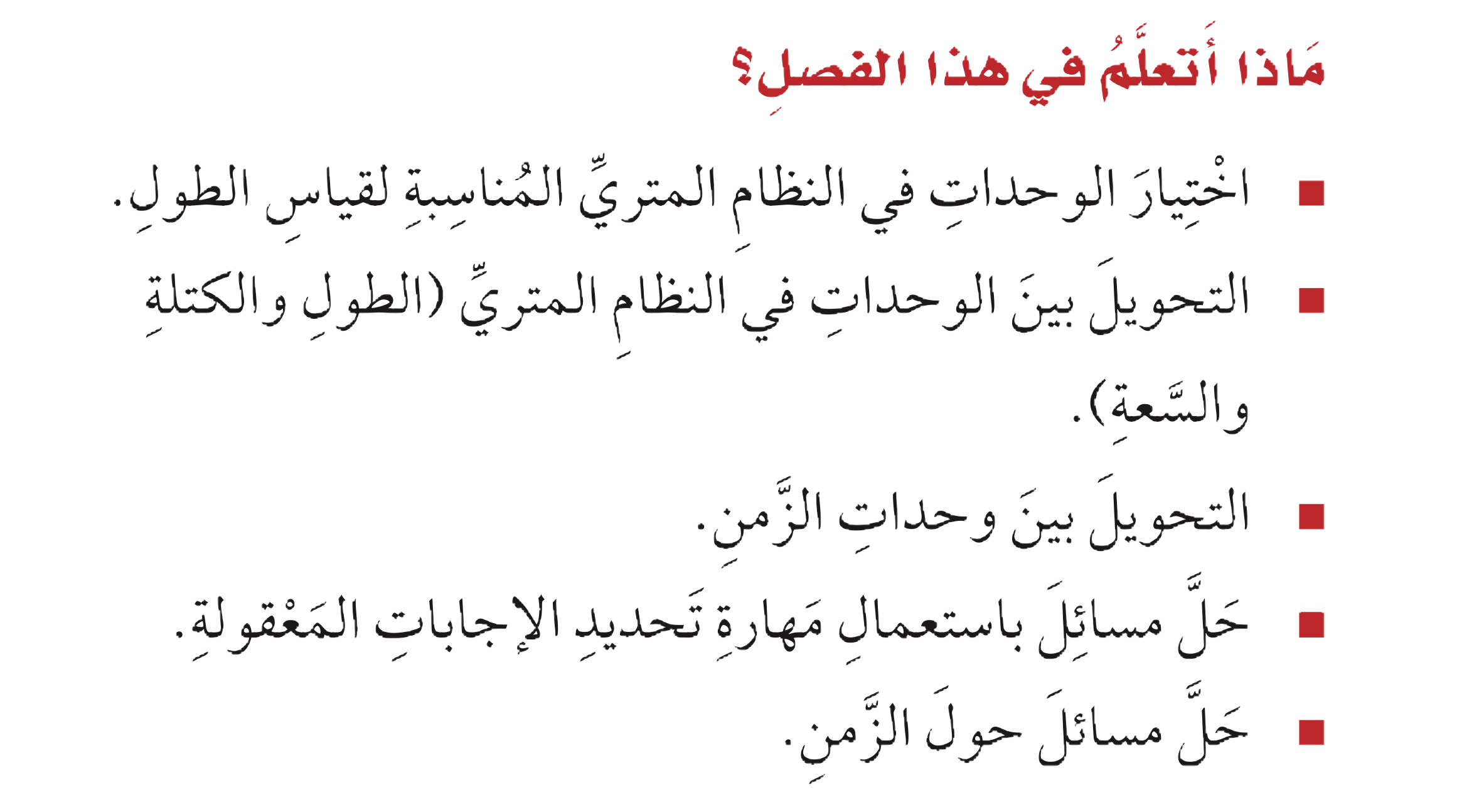 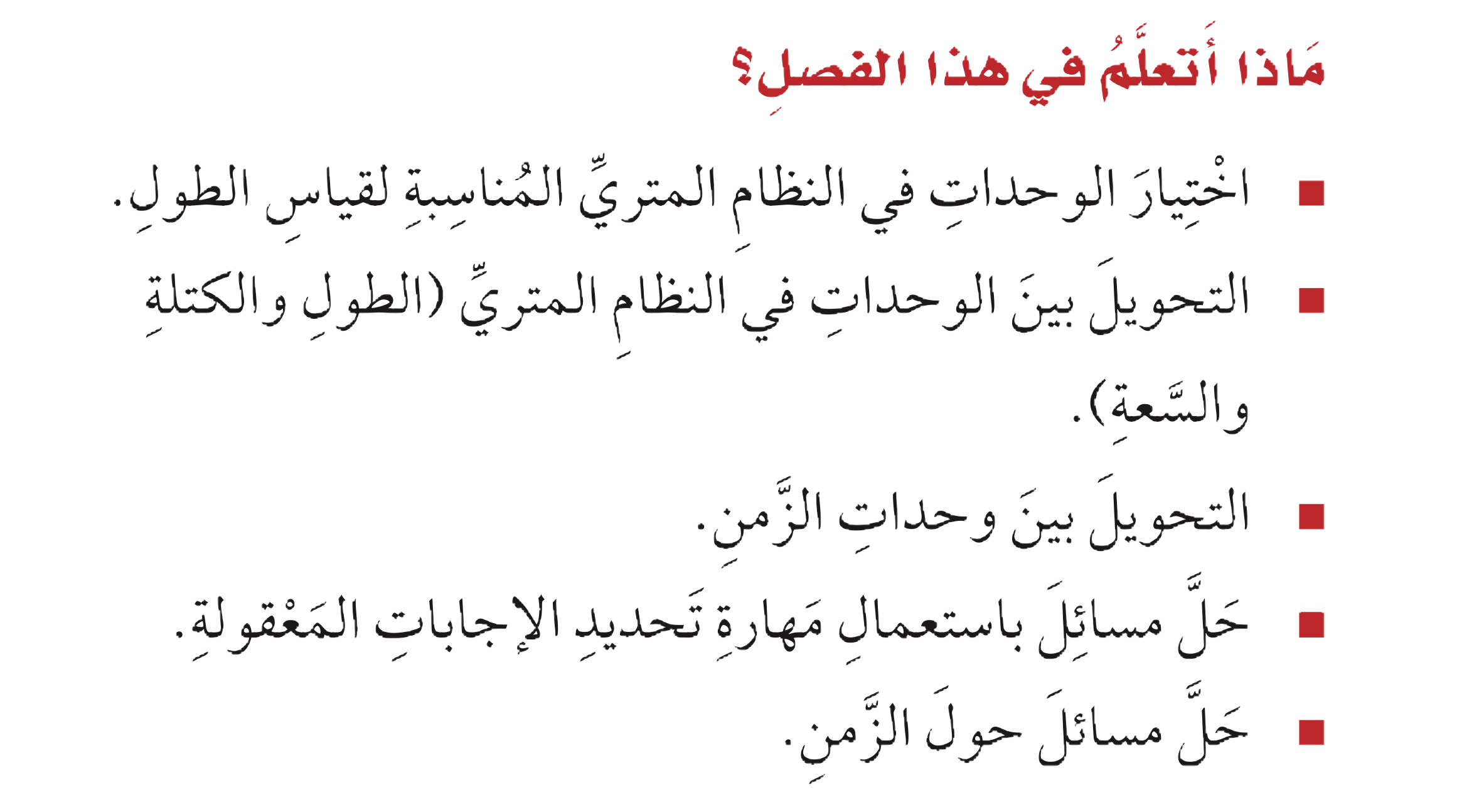 المفردات
الزمن المنقضي
الكتلة
النظام المتري
الطن
اللتر
المتر
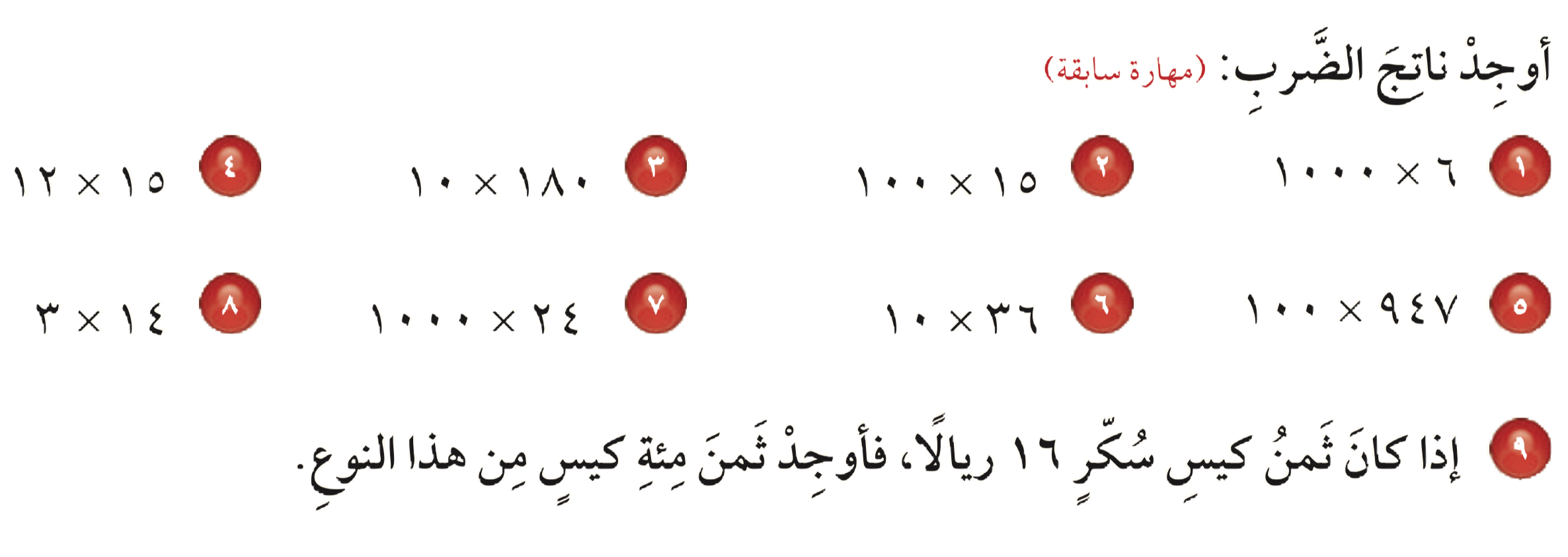 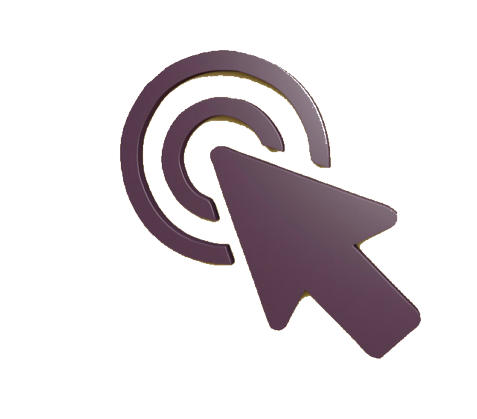 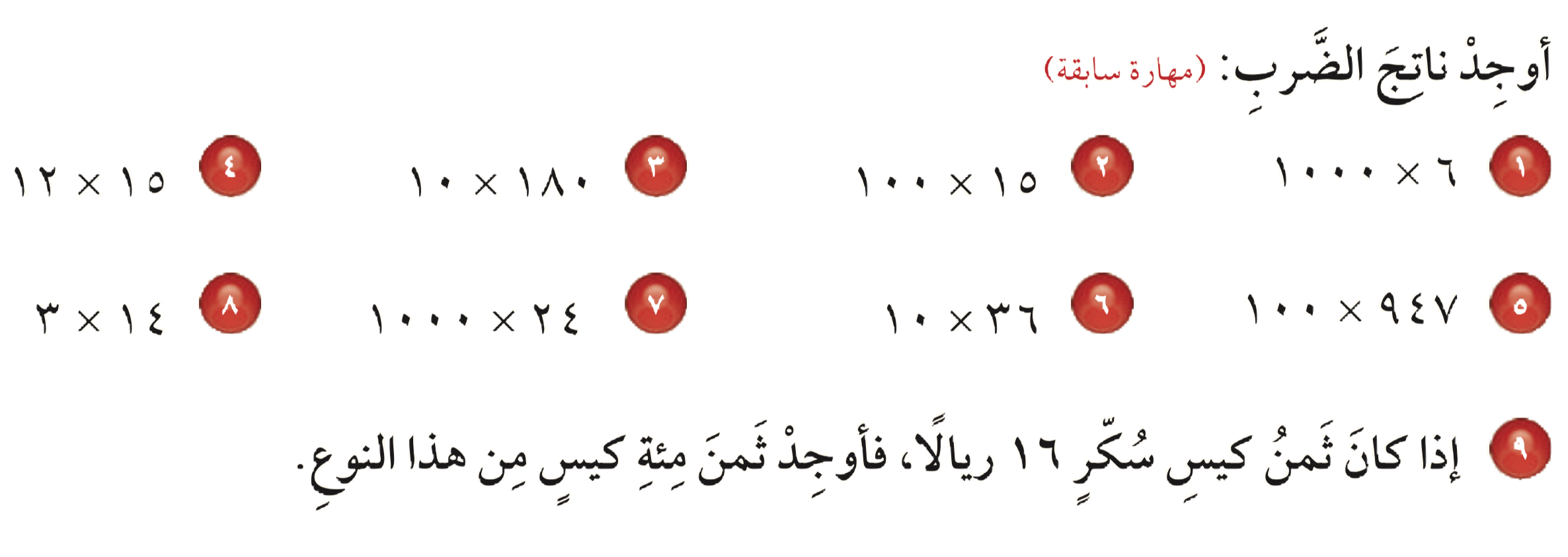 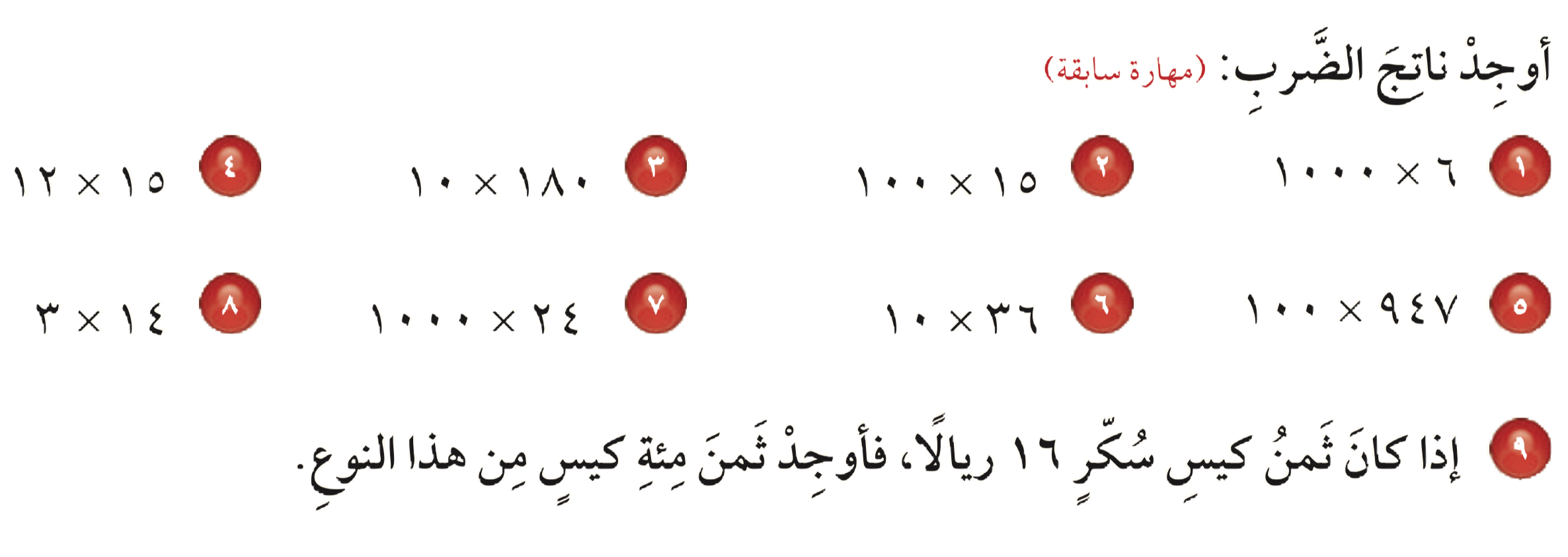 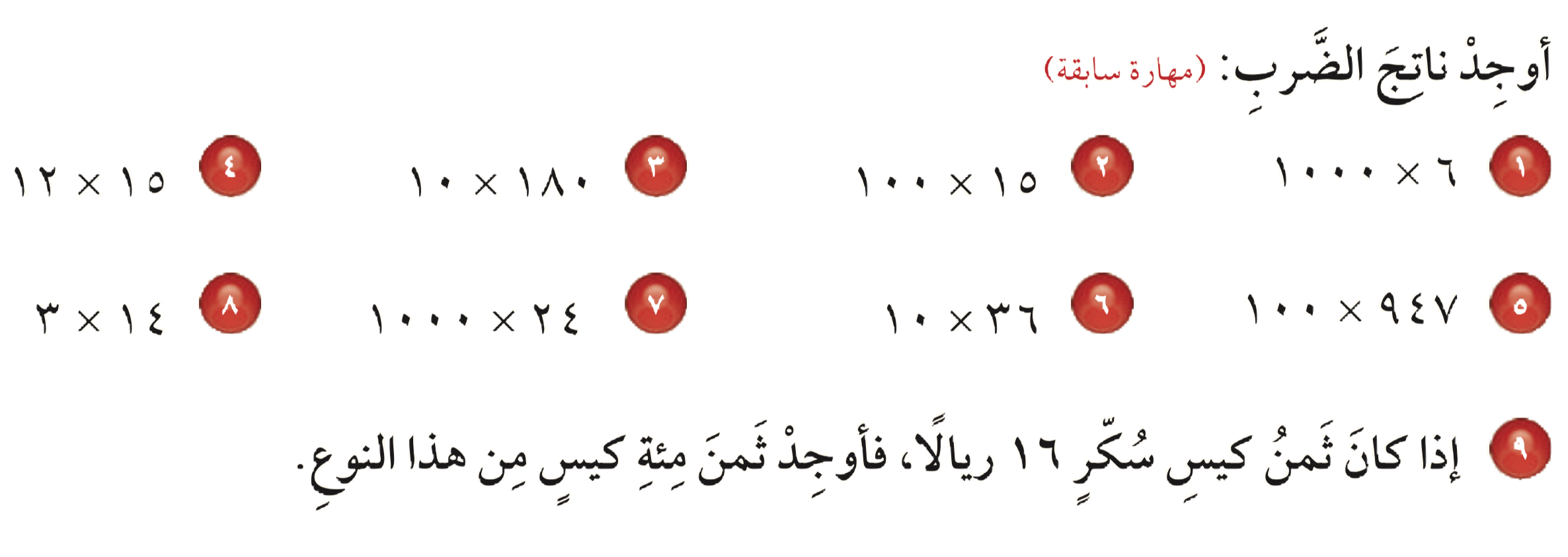 ٦٠٠٠
١٥٠٠
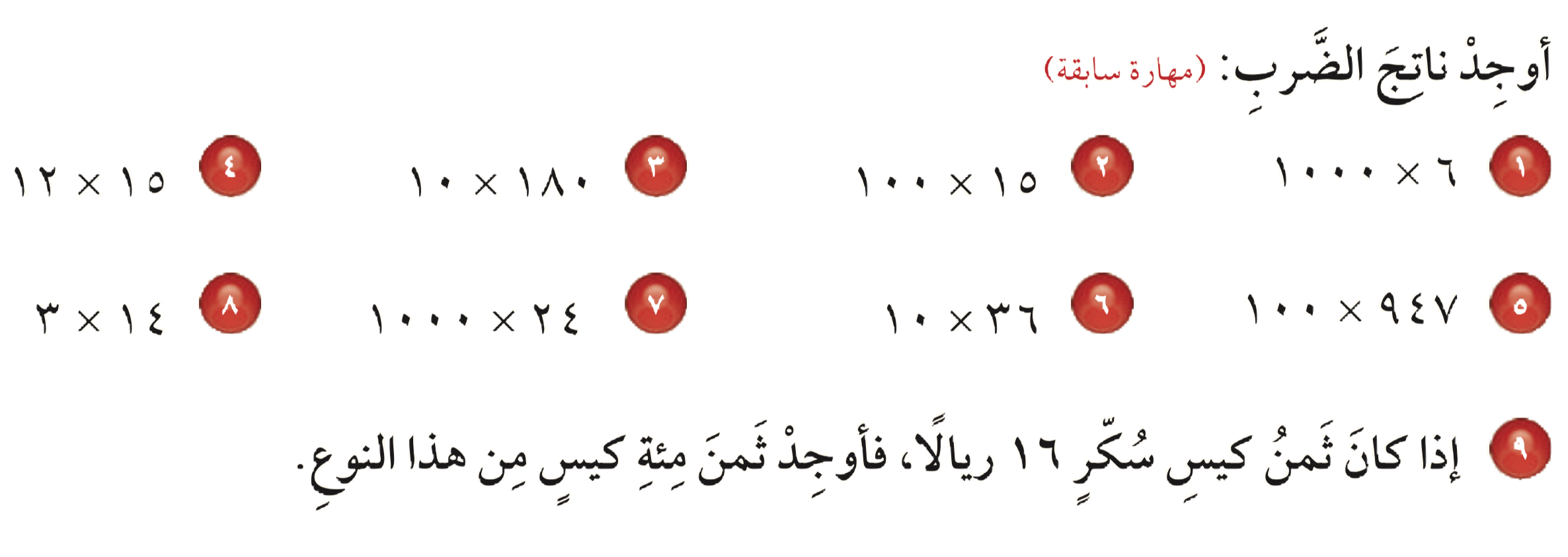 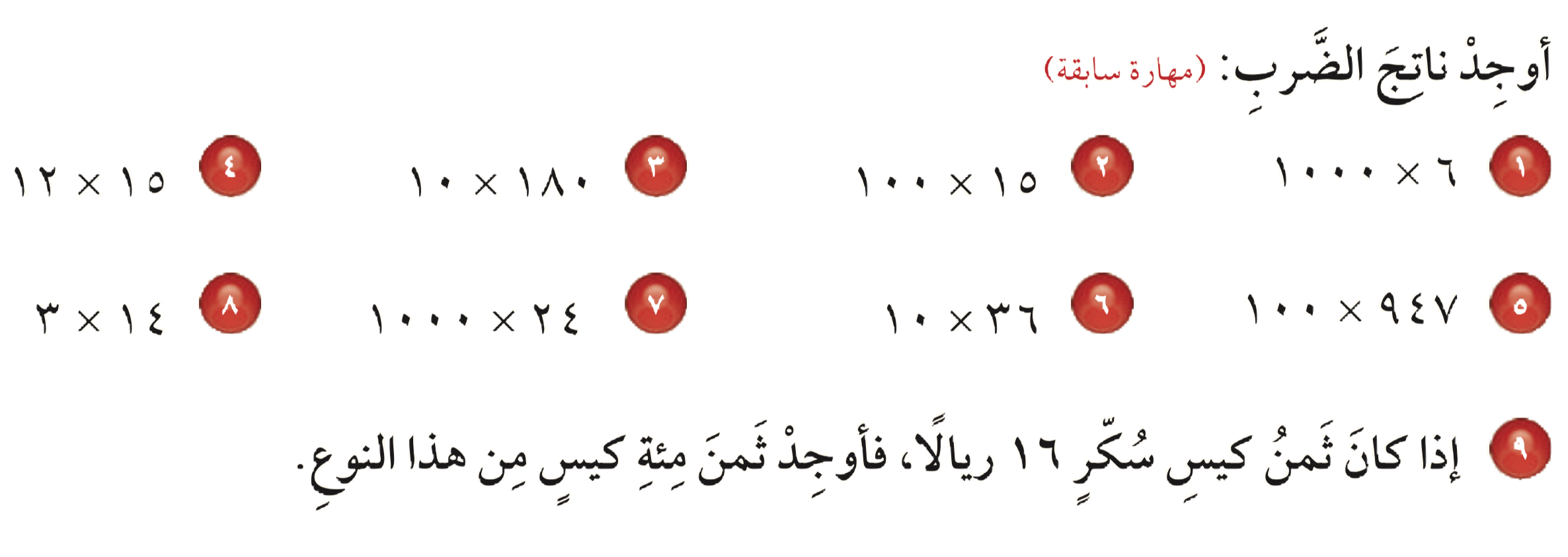 ١٨٠
١٨٠٠
٣٦٠
٩٤٧٠٠
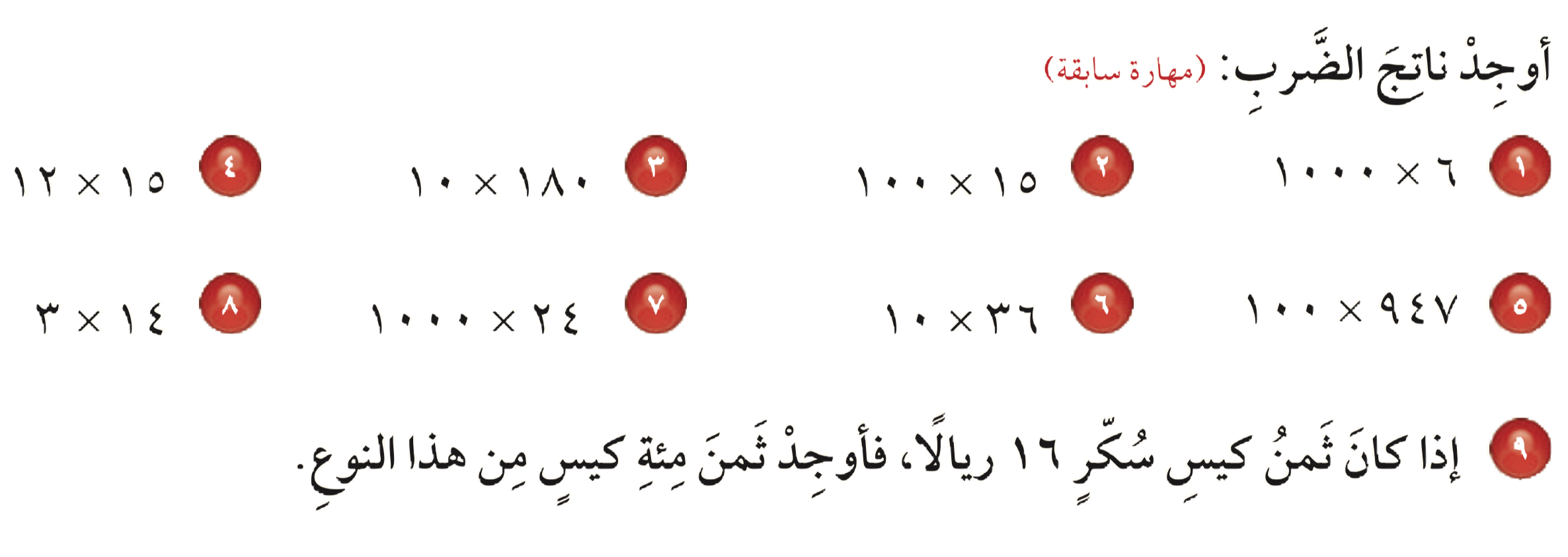 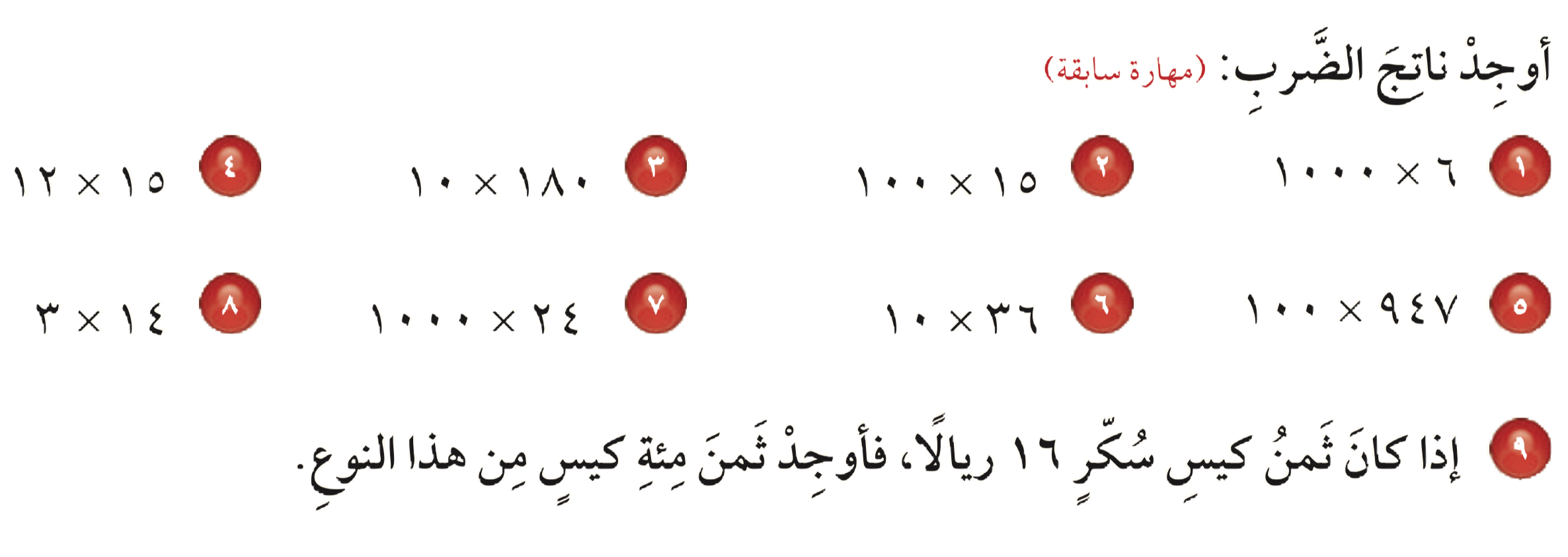 ٤٢
٢٤٠٠٠
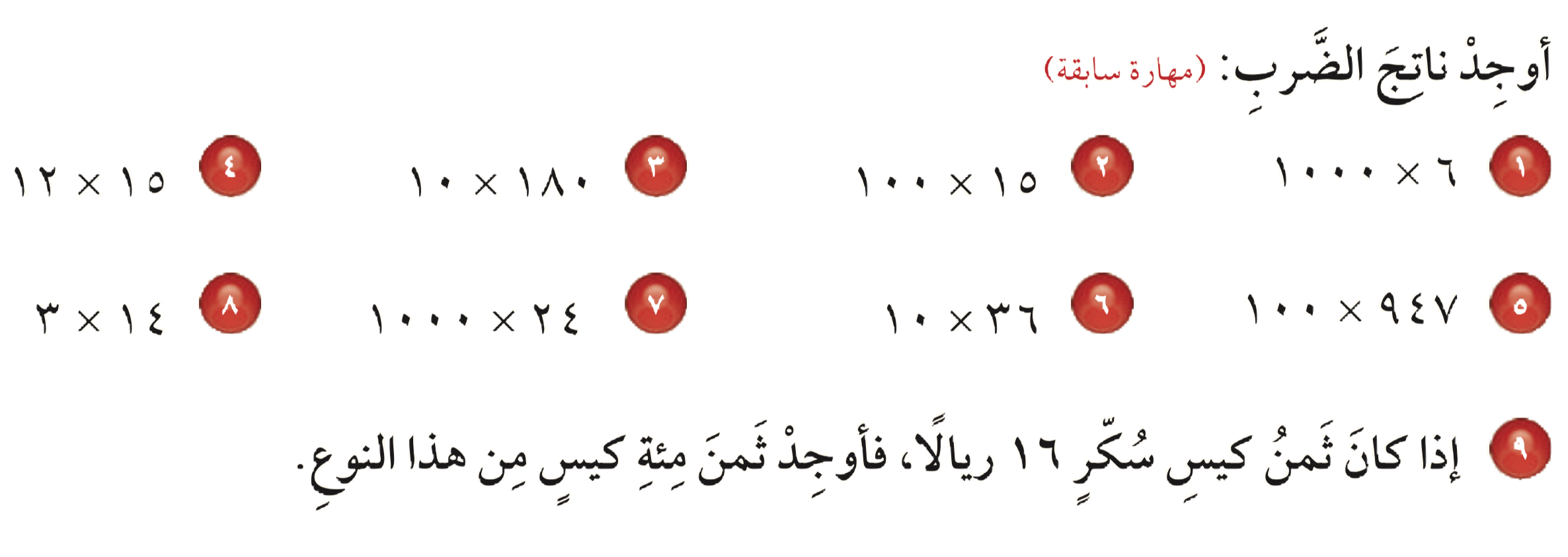 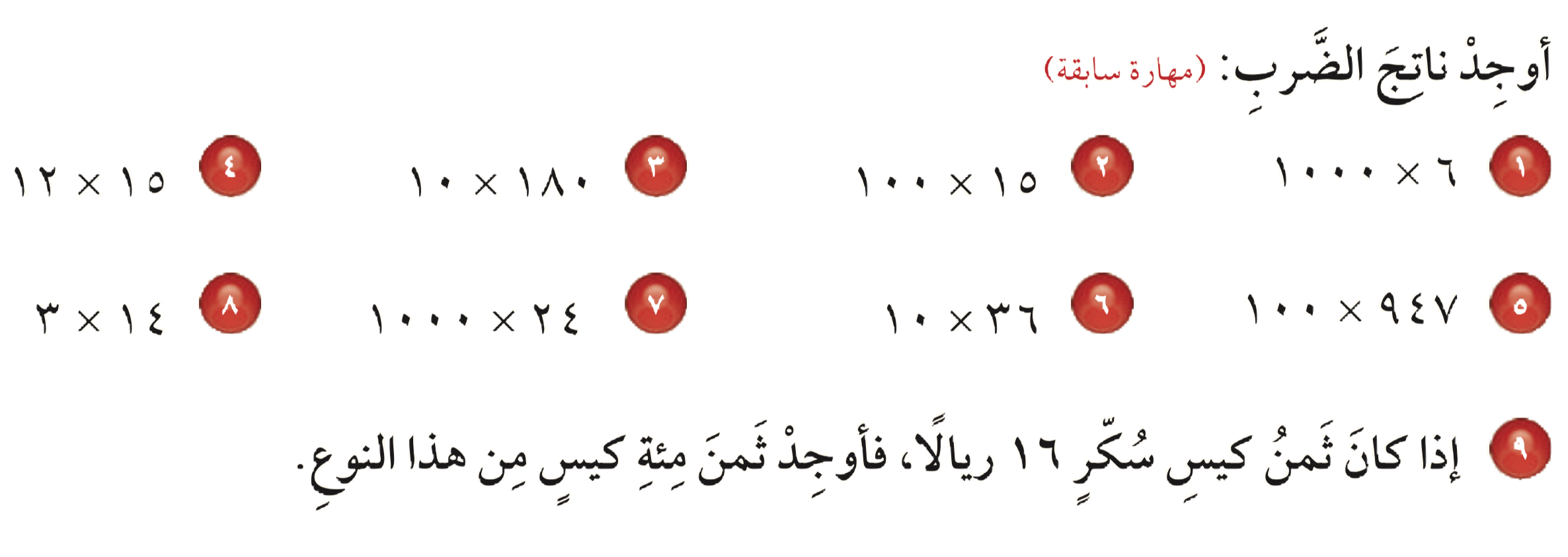 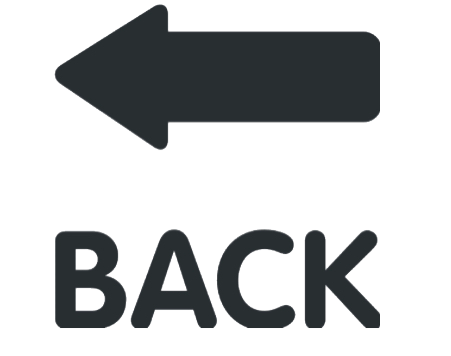 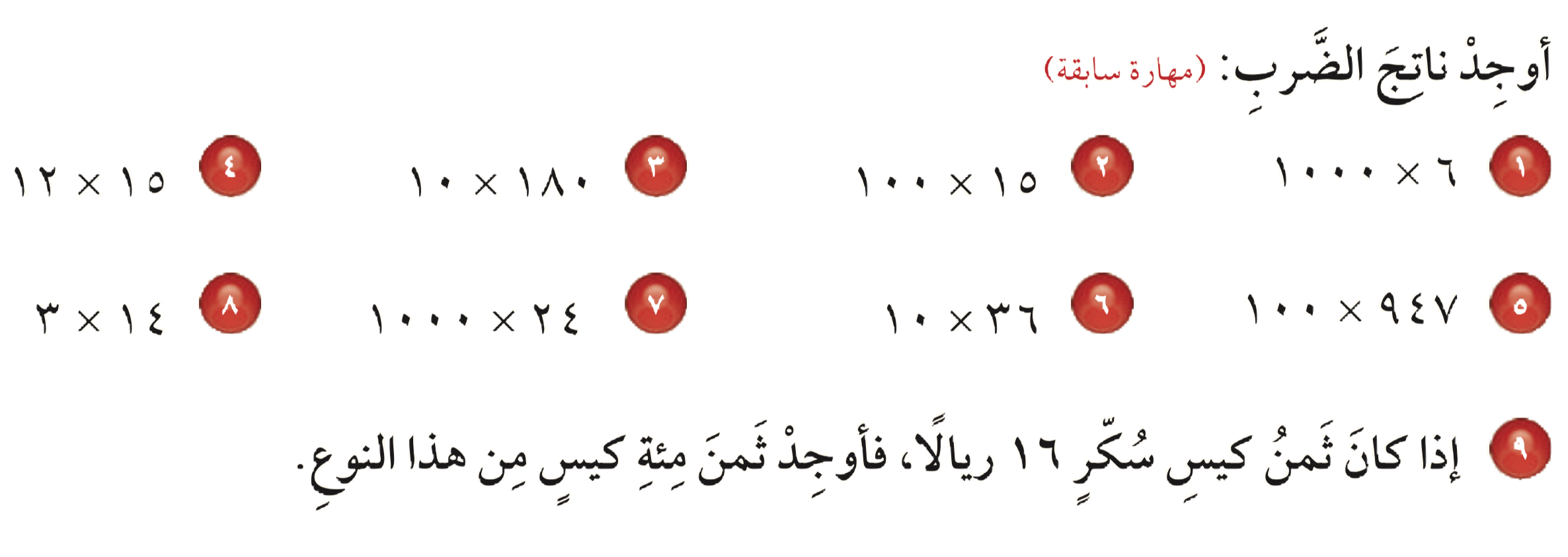 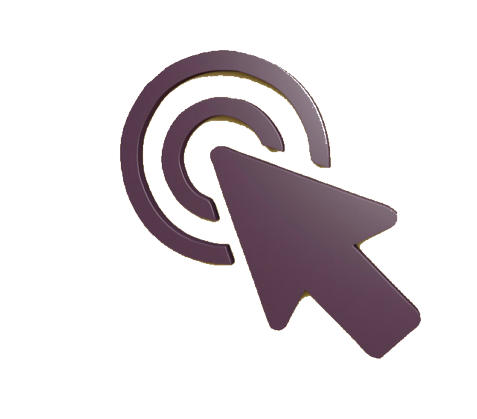 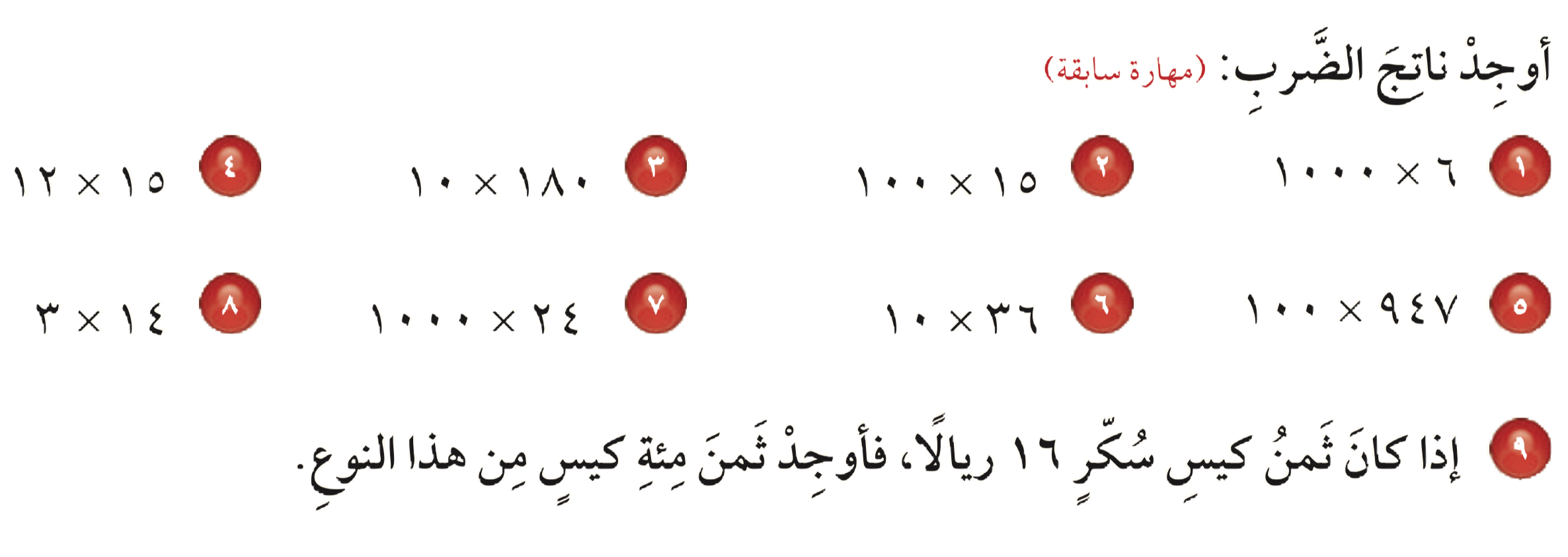 ثمنها = ١٦ × ١٠٠ = ١٦٠٠ ريال
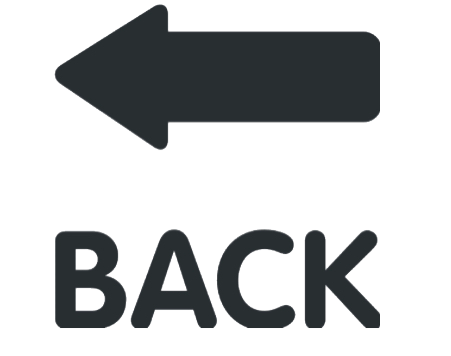 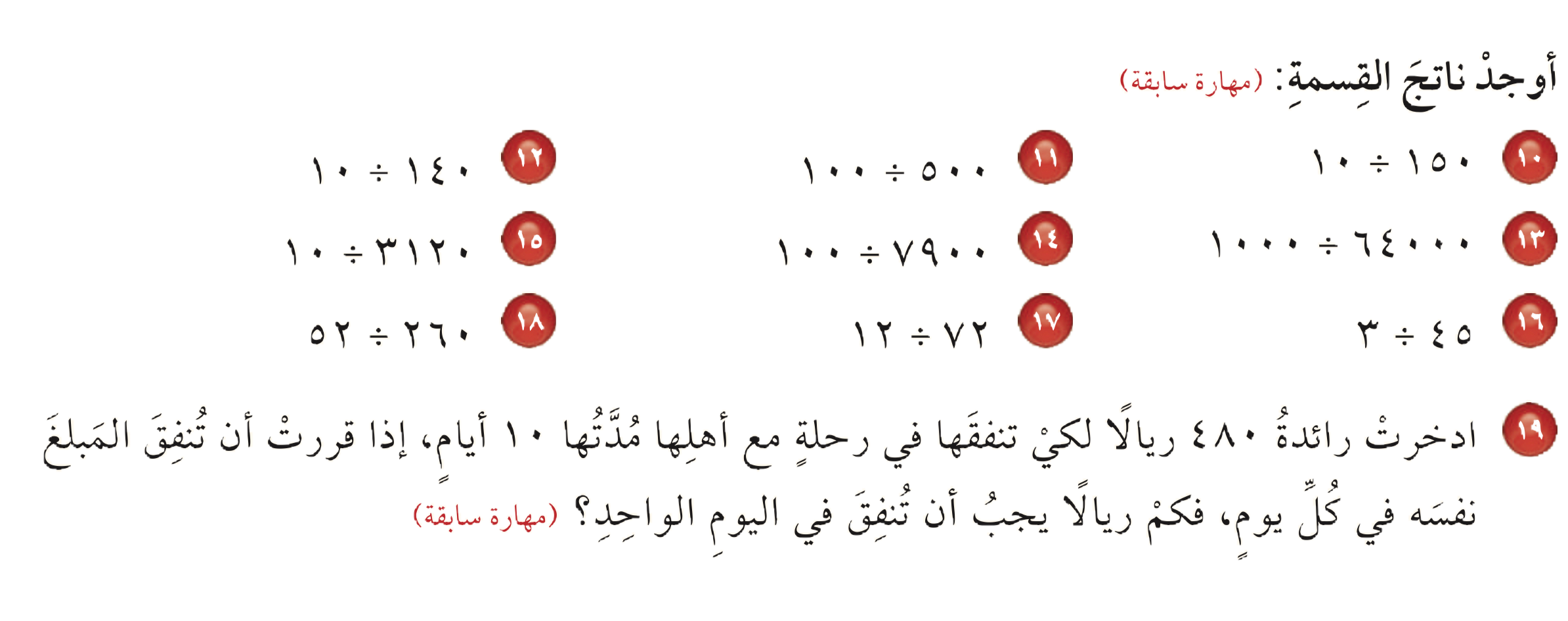 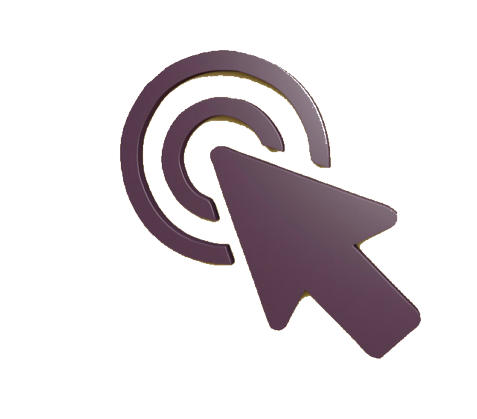 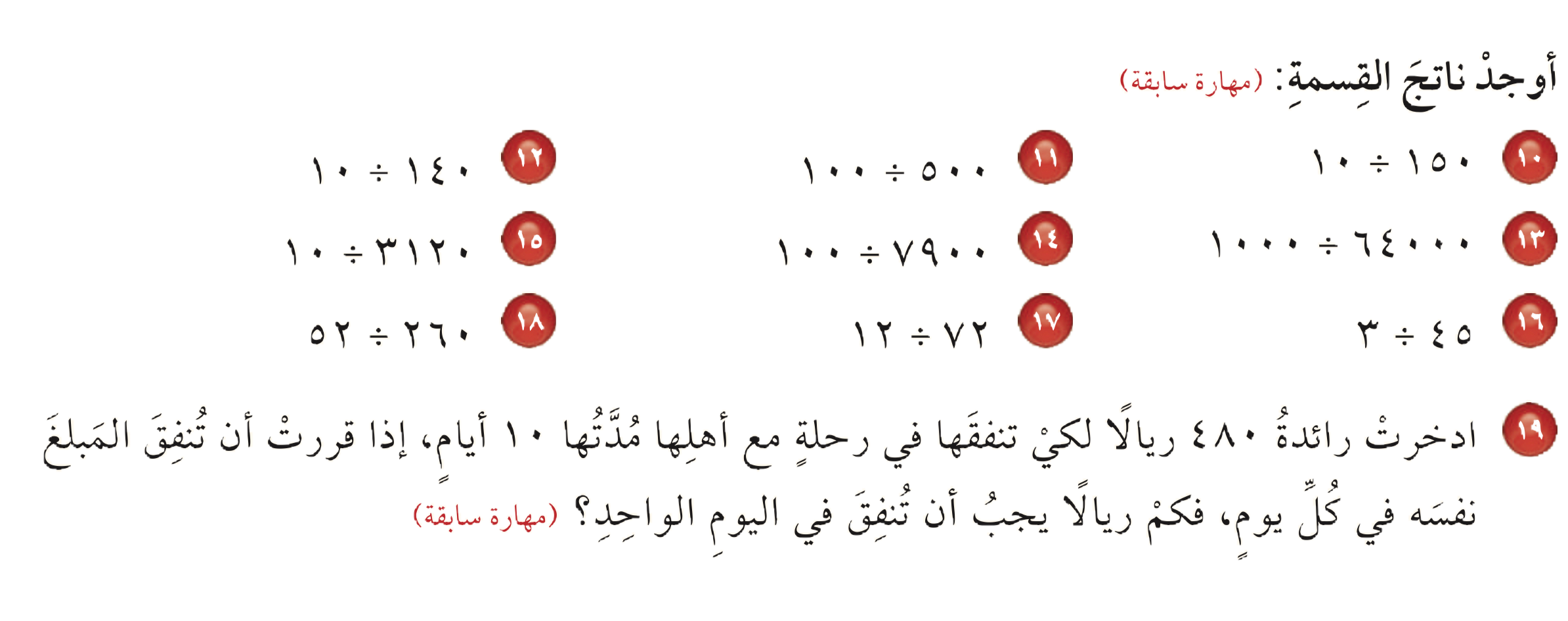 ١٥
٥
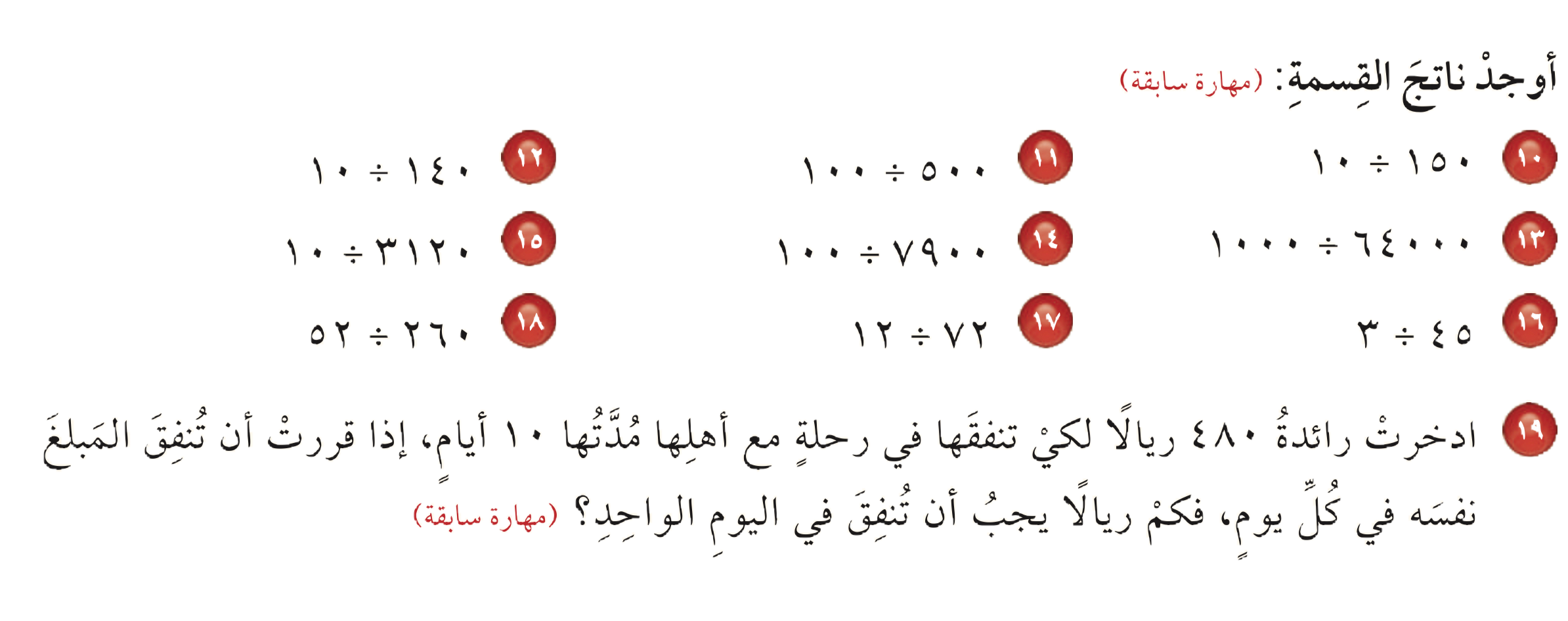 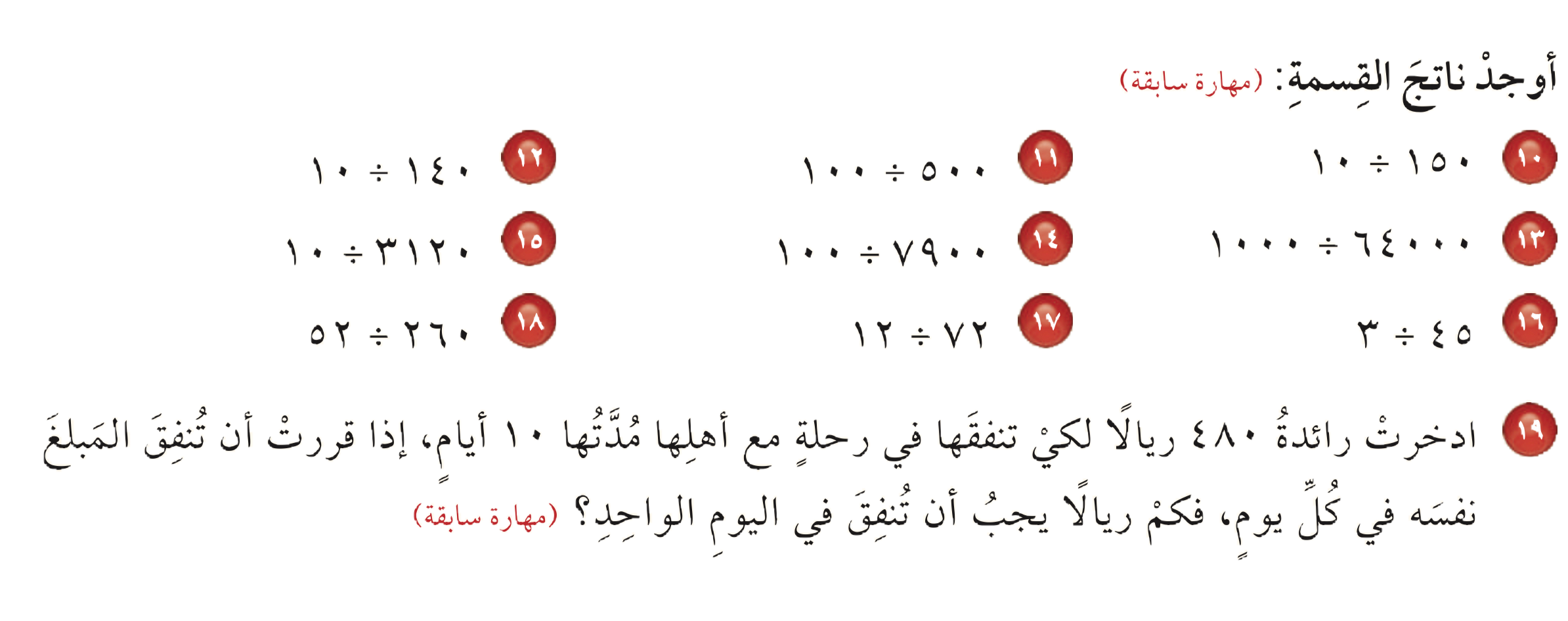 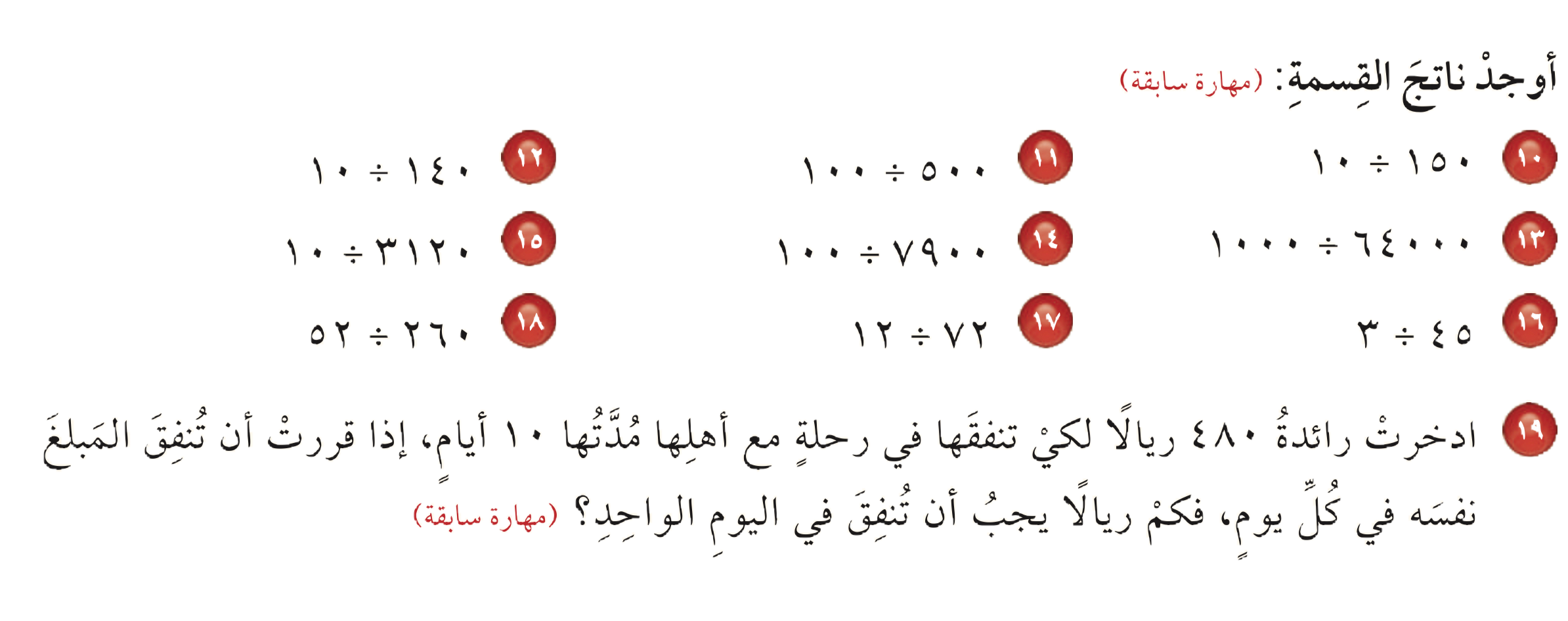 ١٤
٦٤
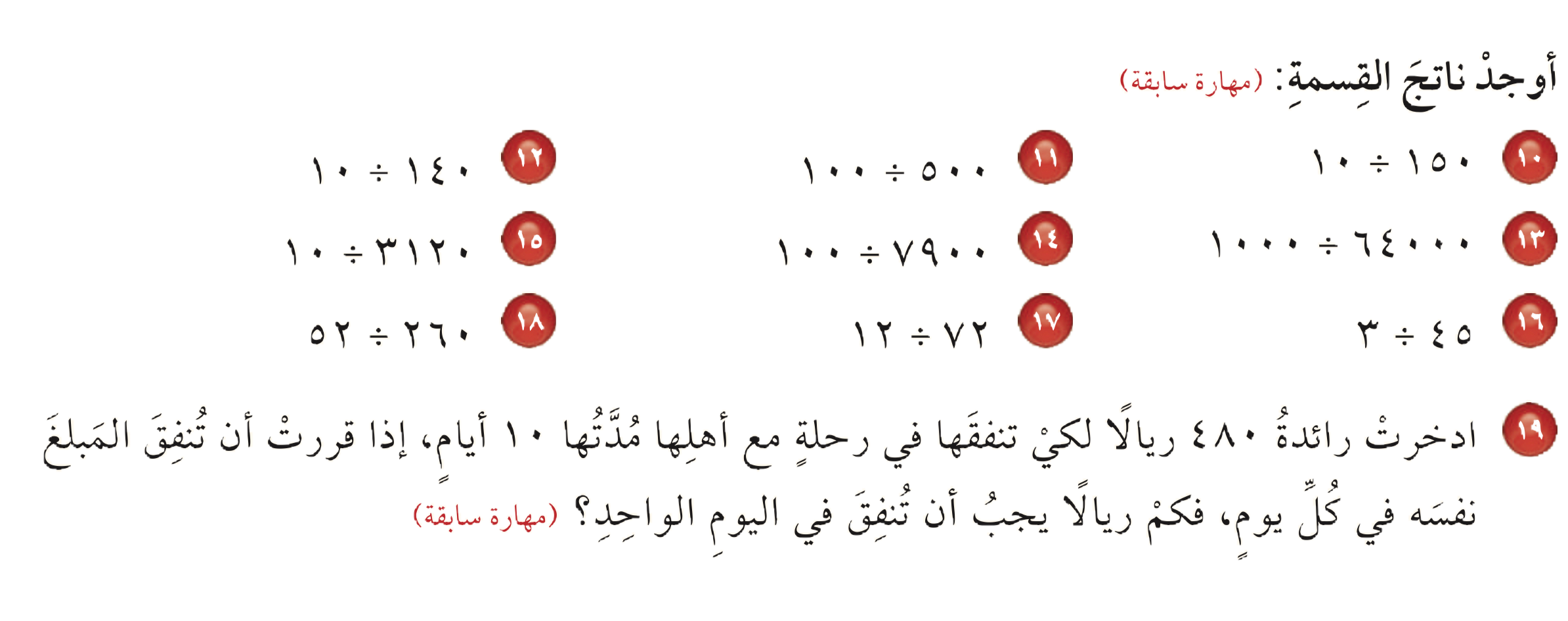 ٣١٢
٧٩
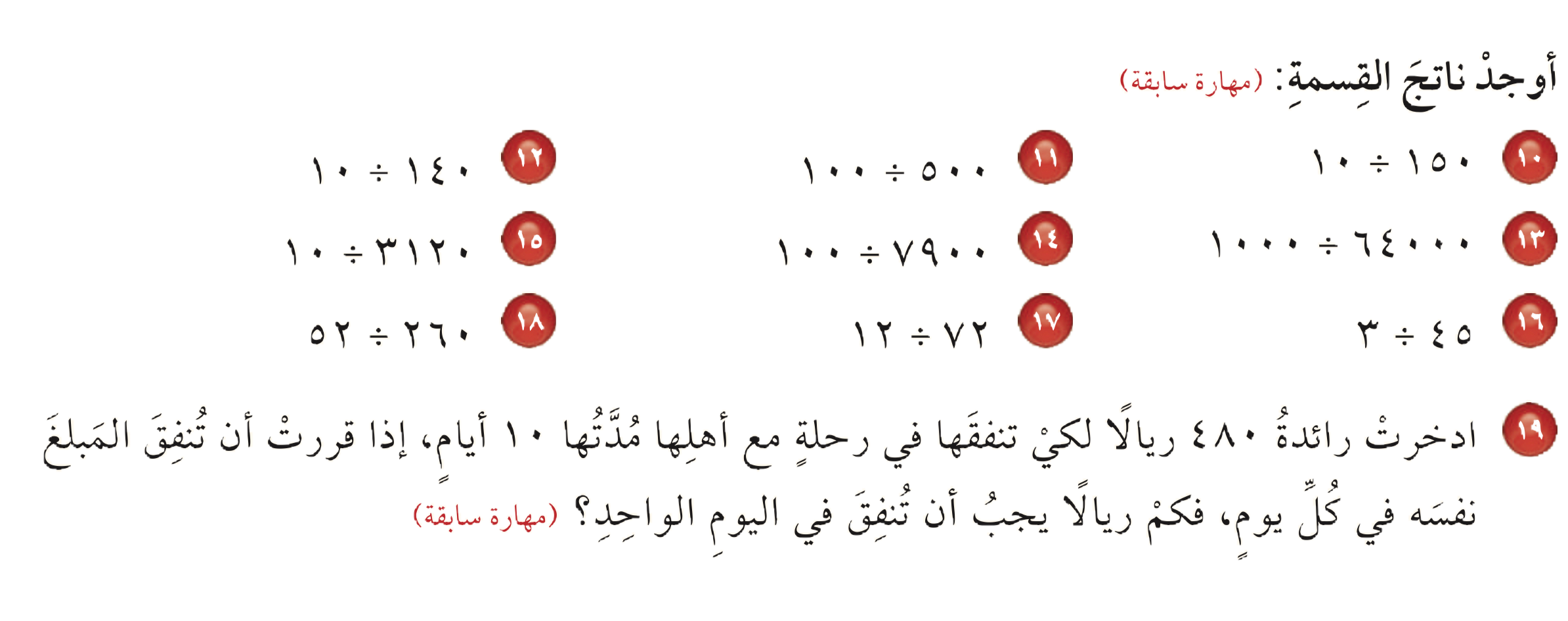 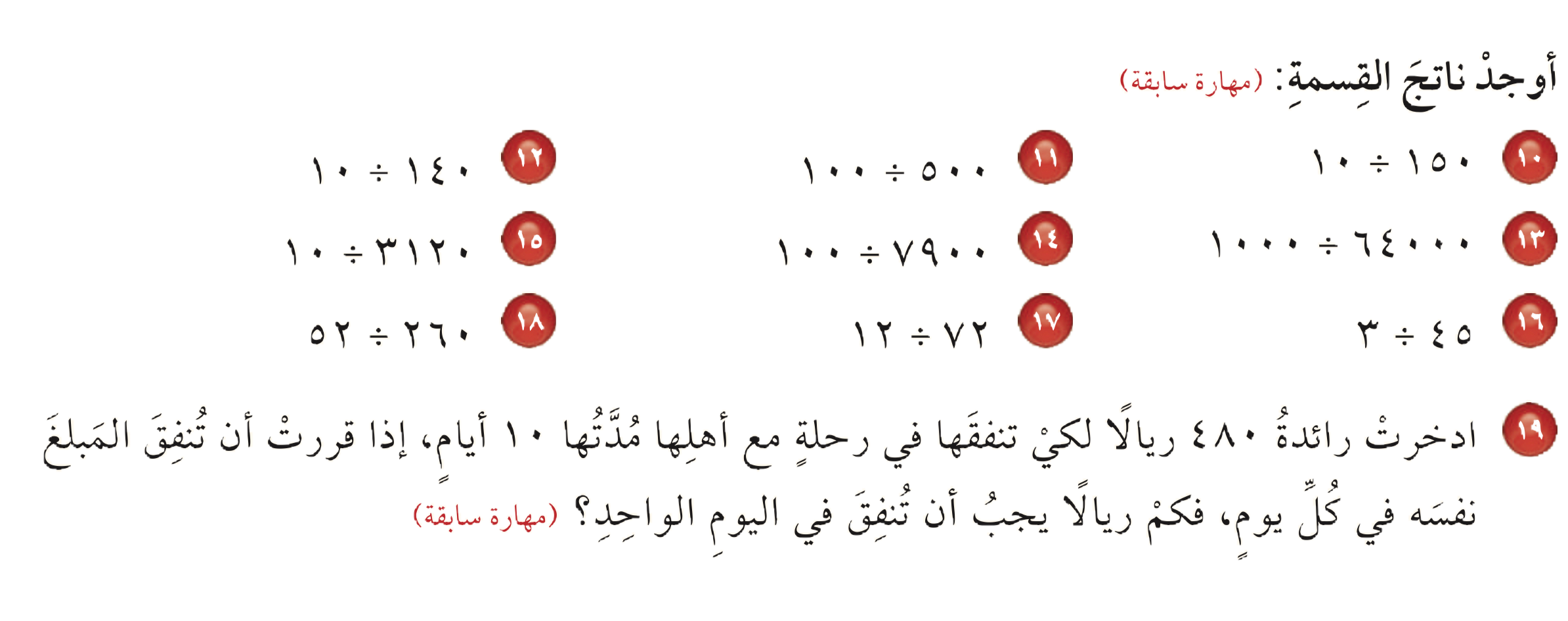 ١٥
٦
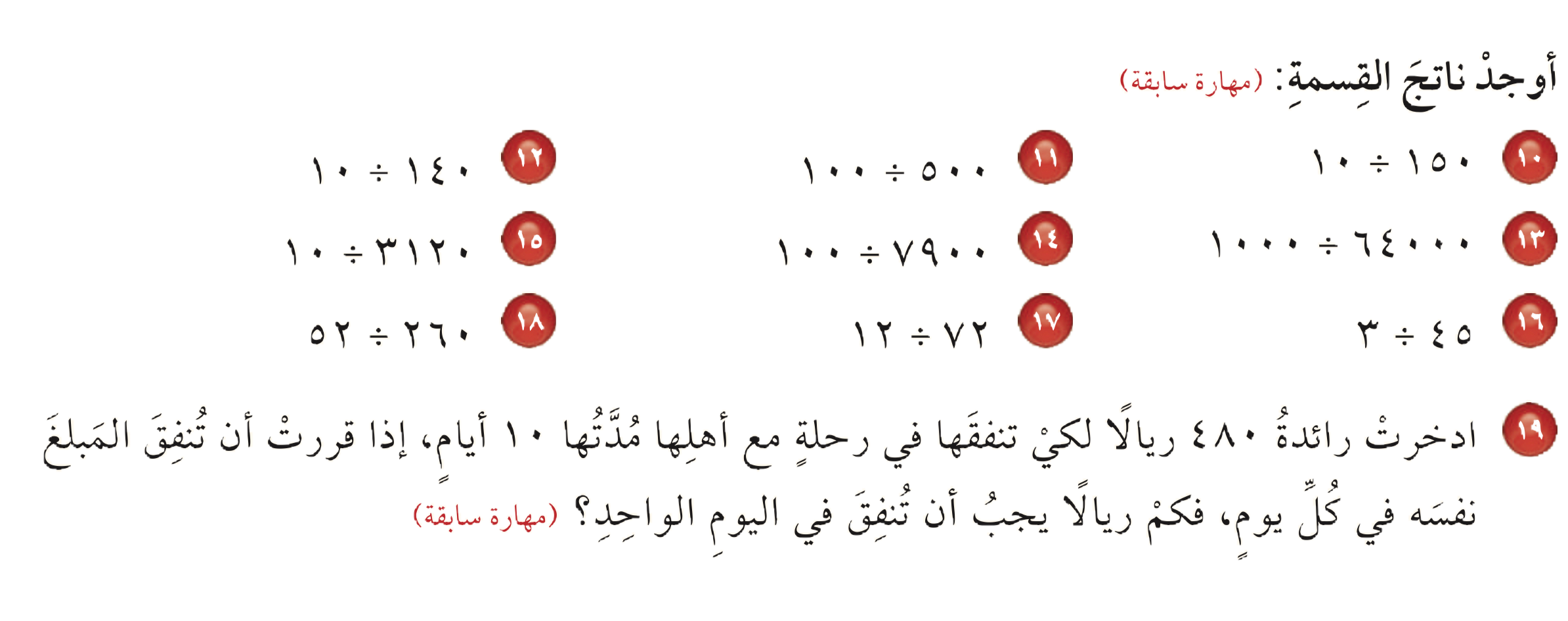 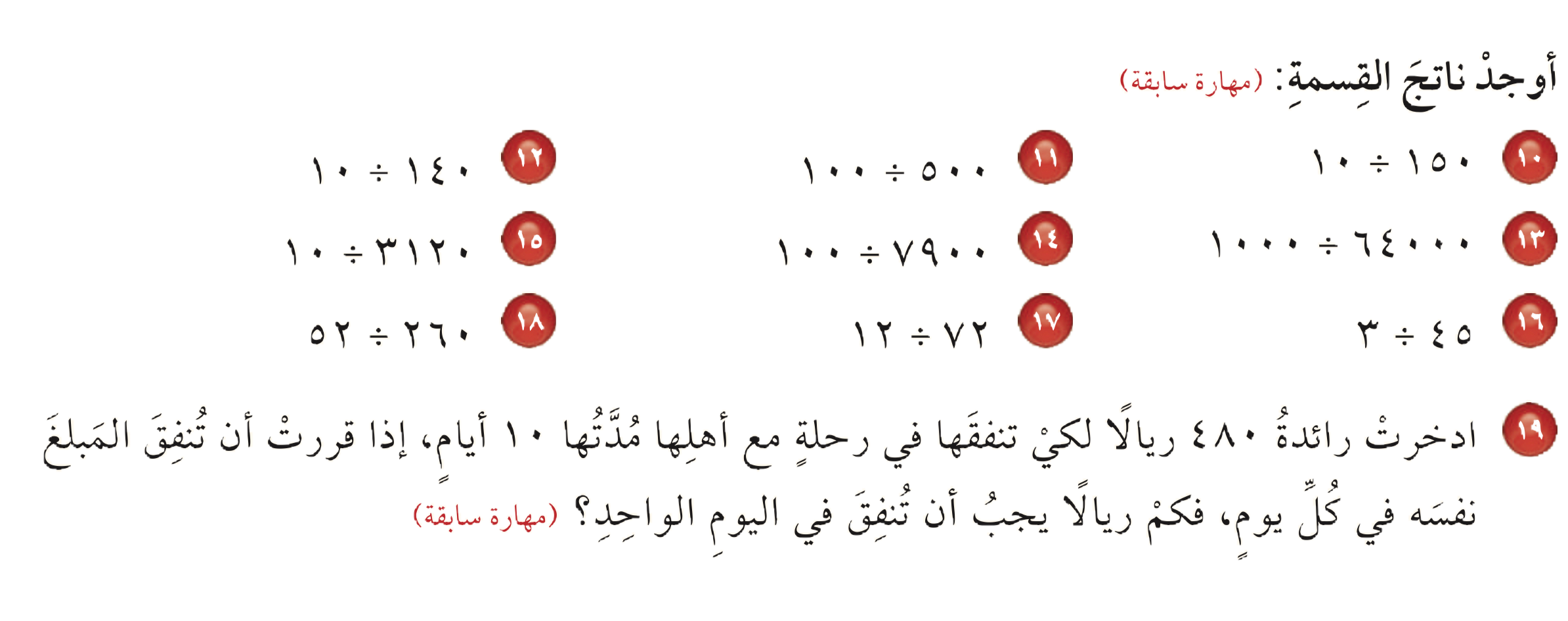 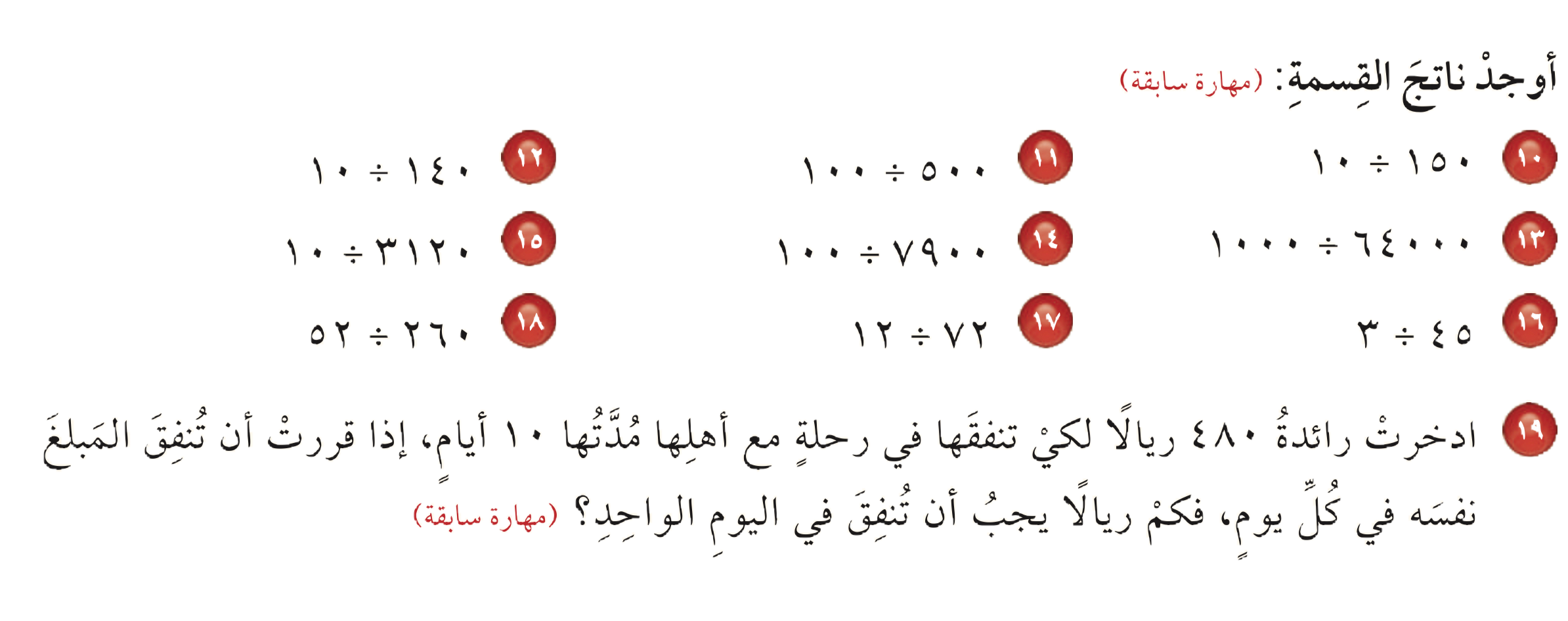 ٥
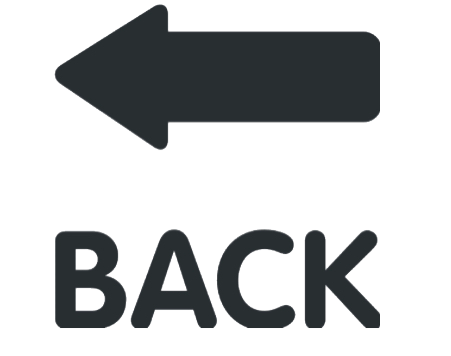 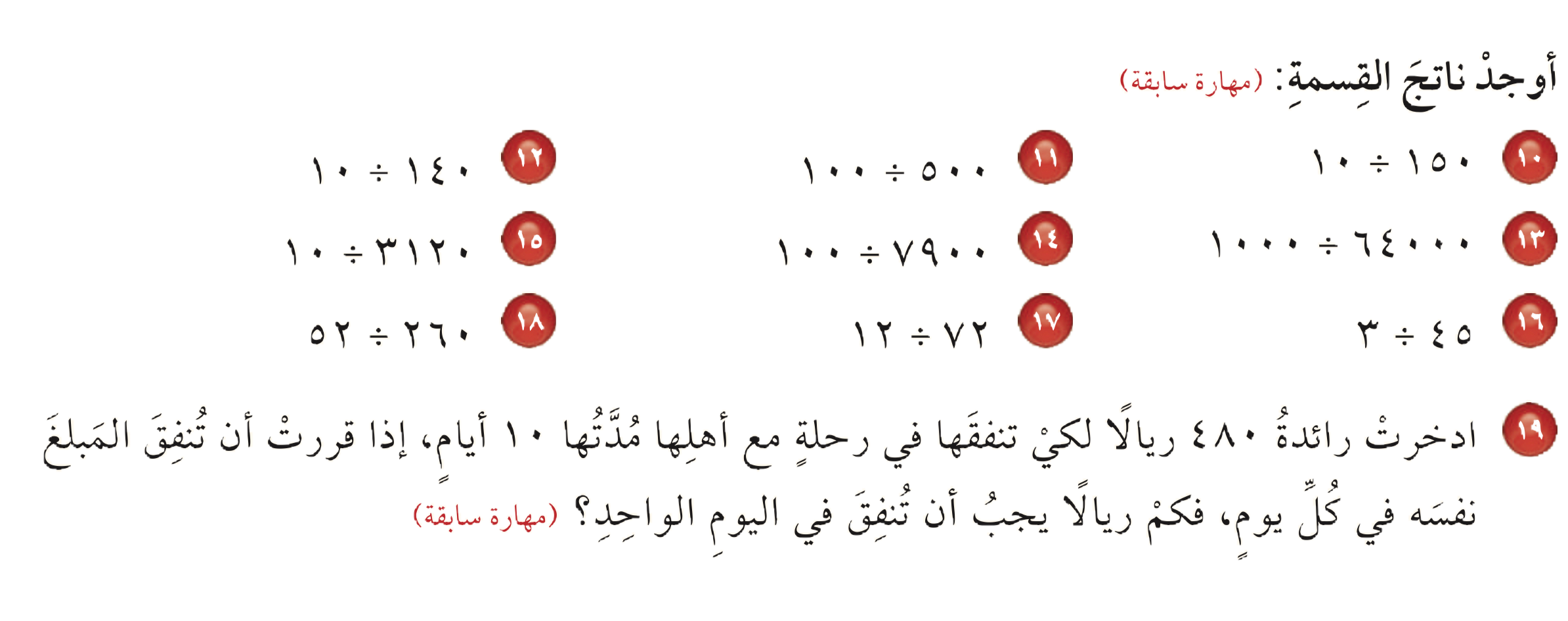 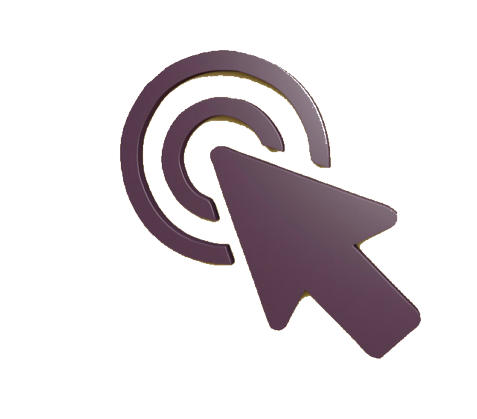 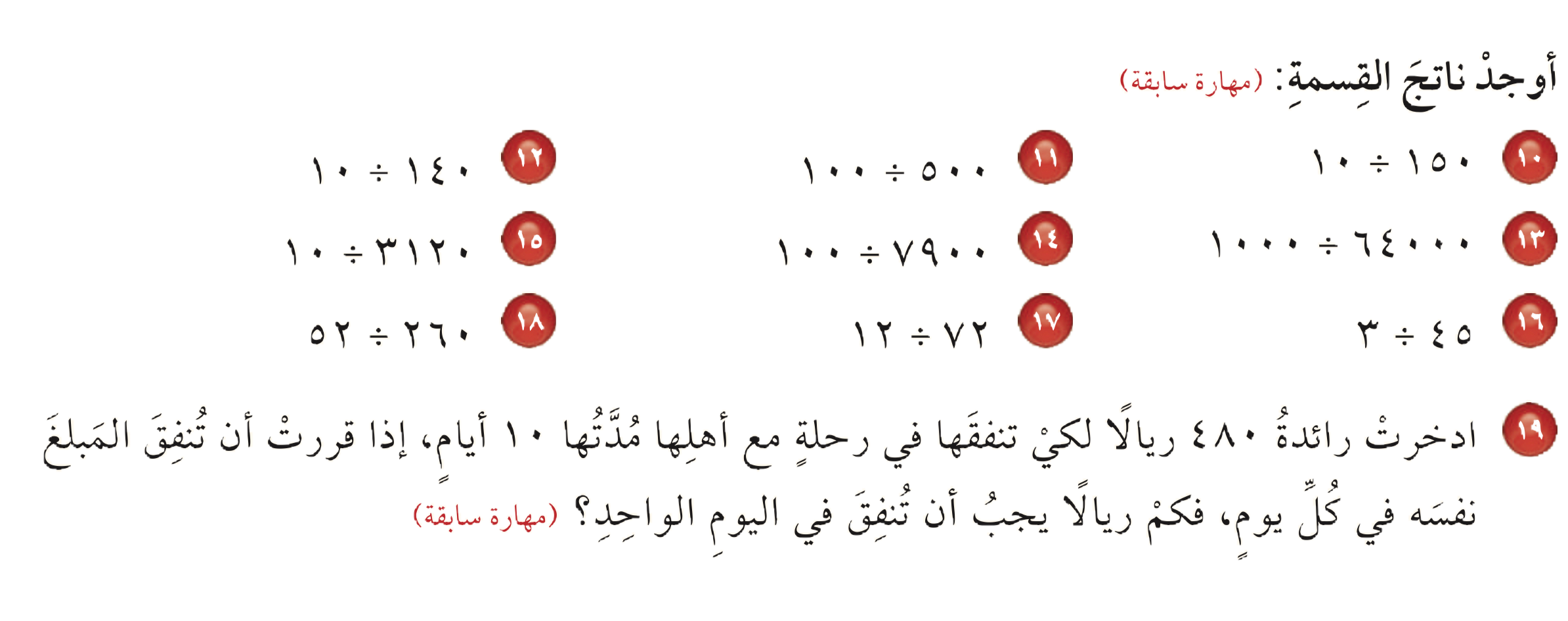 تنفق في اليوم الواحد = ٤٨٠ ÷  ١٠ = ٤٨ ريال
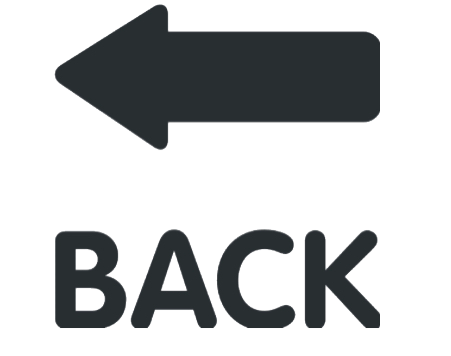 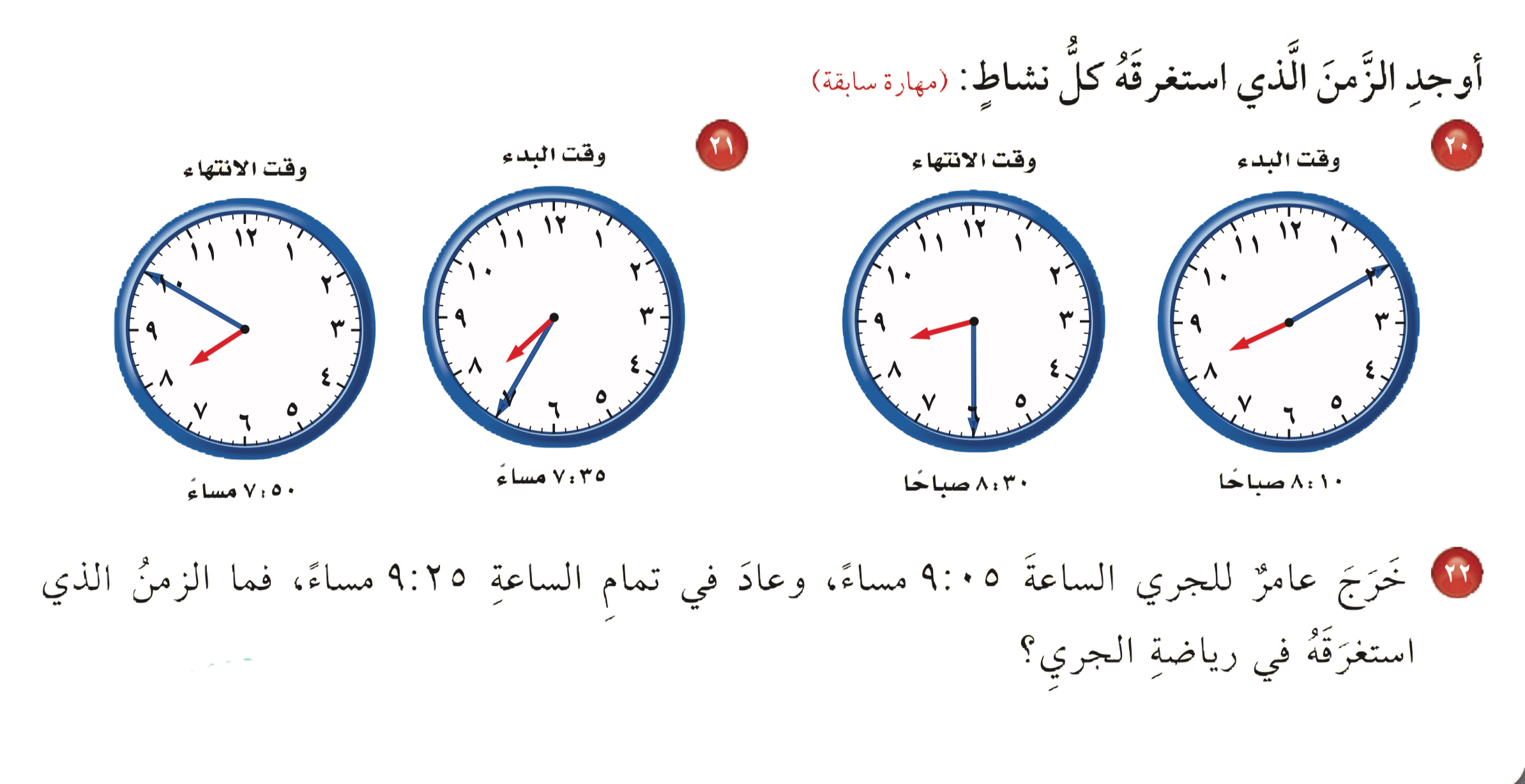 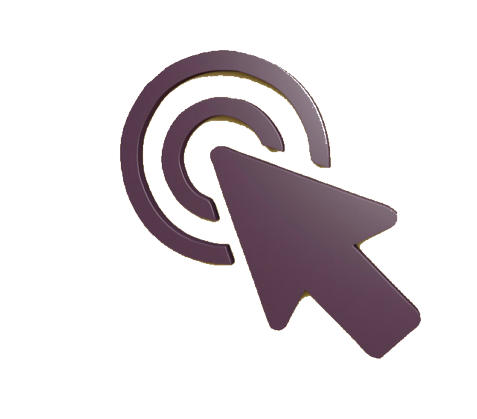 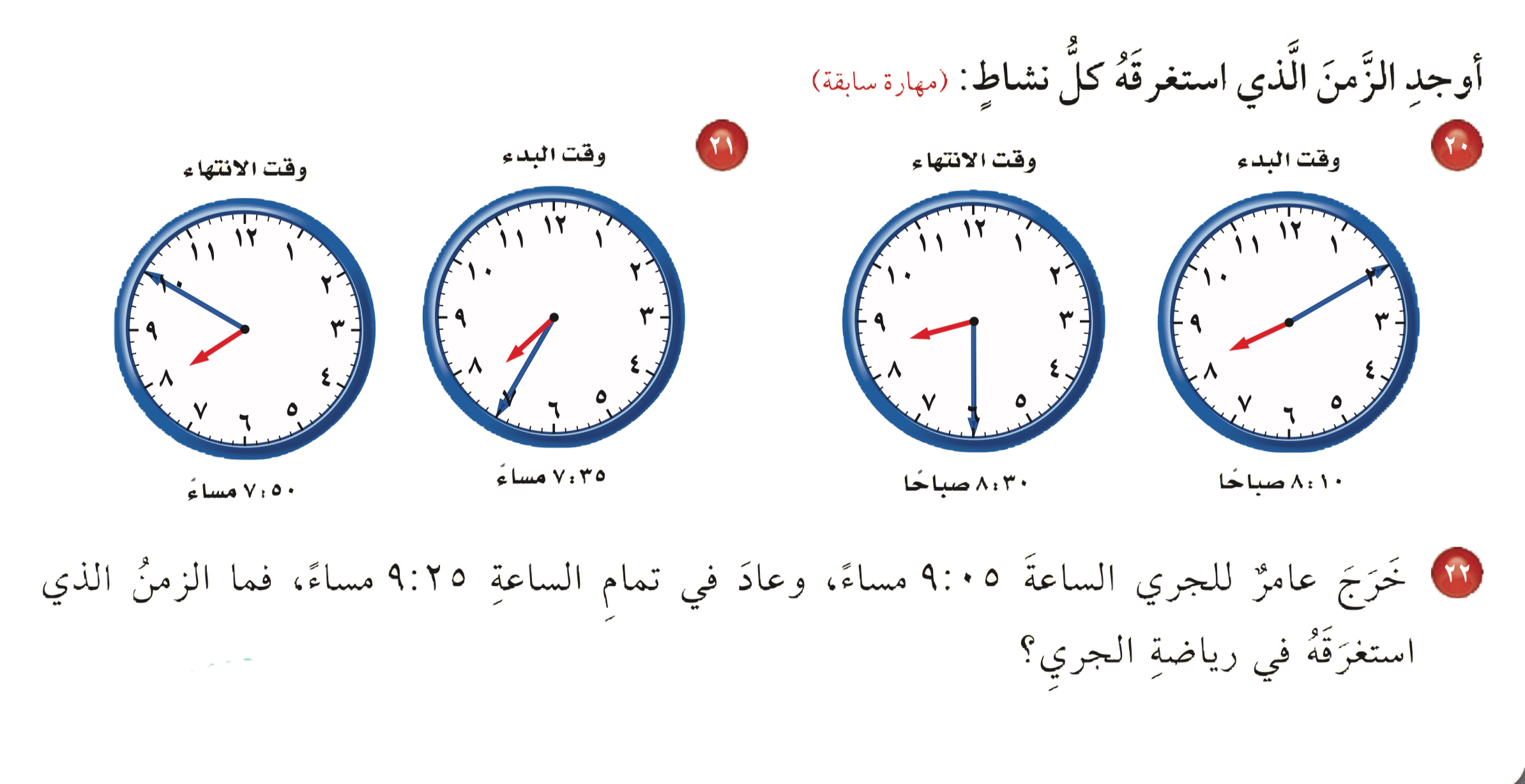 ١٥ دقيقة
٢٠ دقيقة
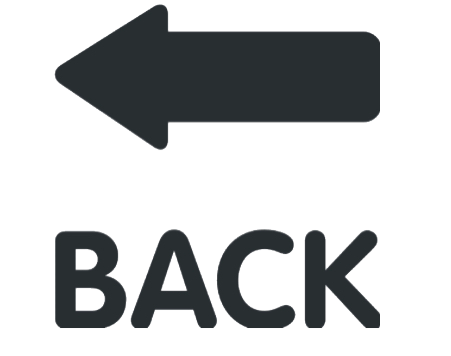 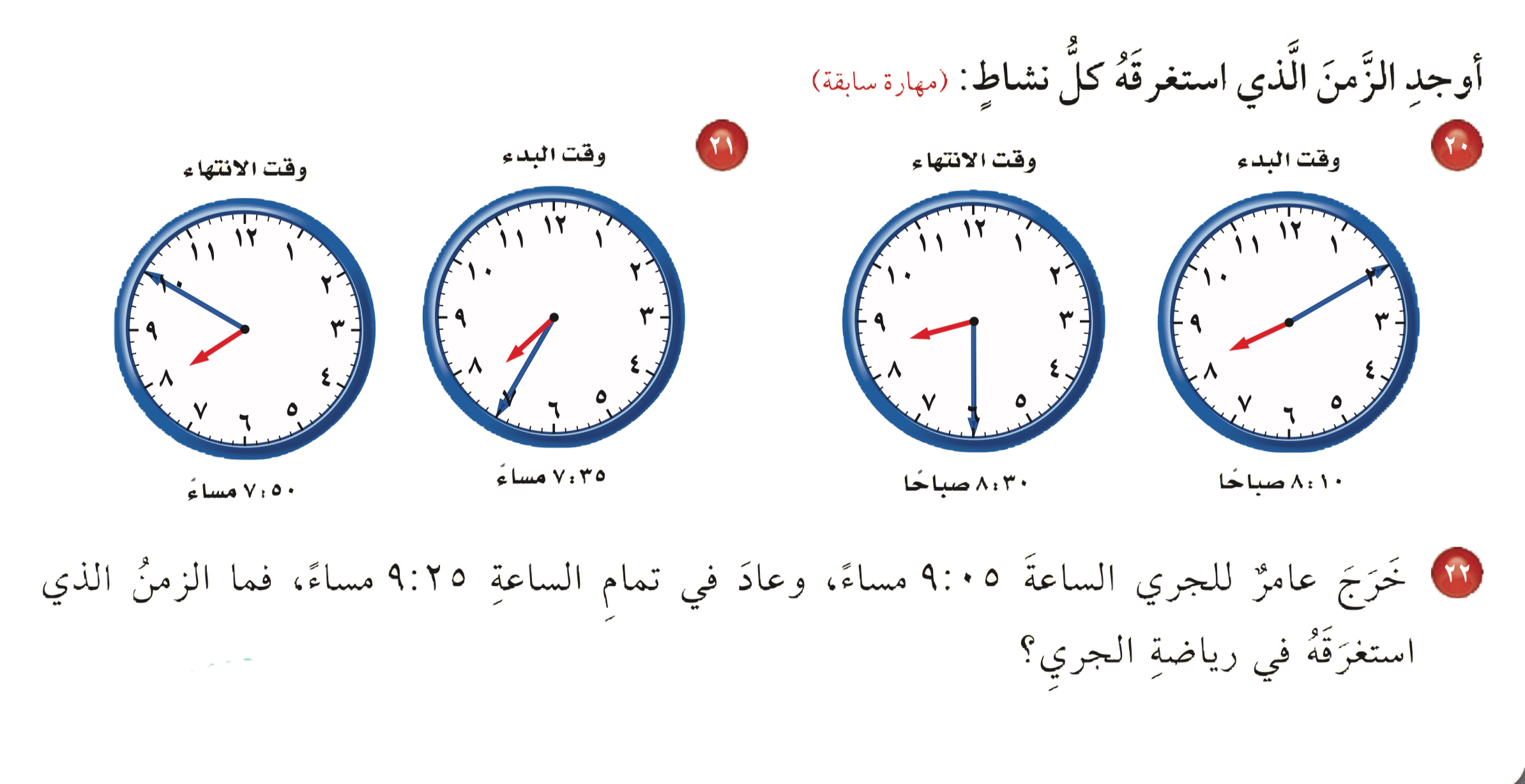 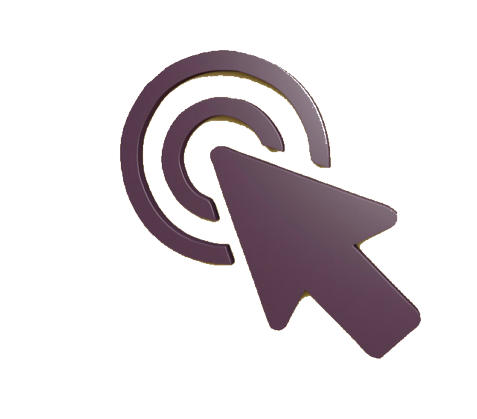 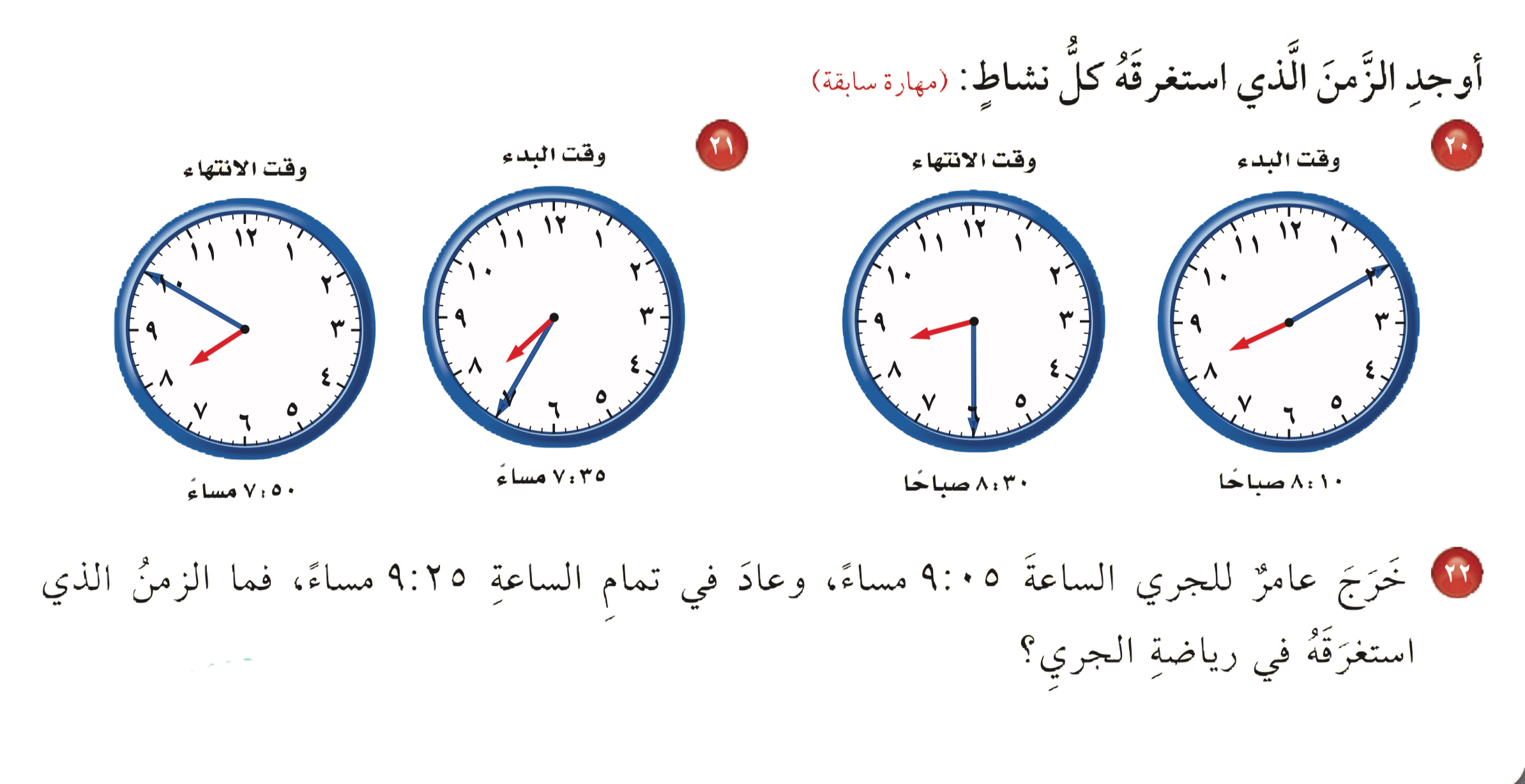 الزمن الذي استغرقه عامر = ٢٠ دقيقة
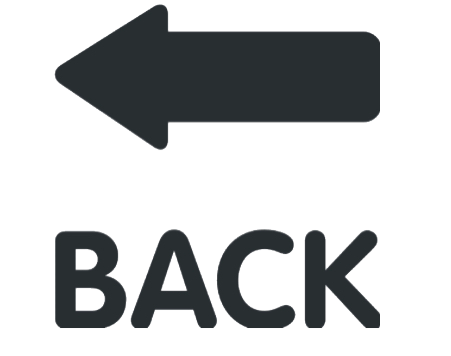 ختاماً
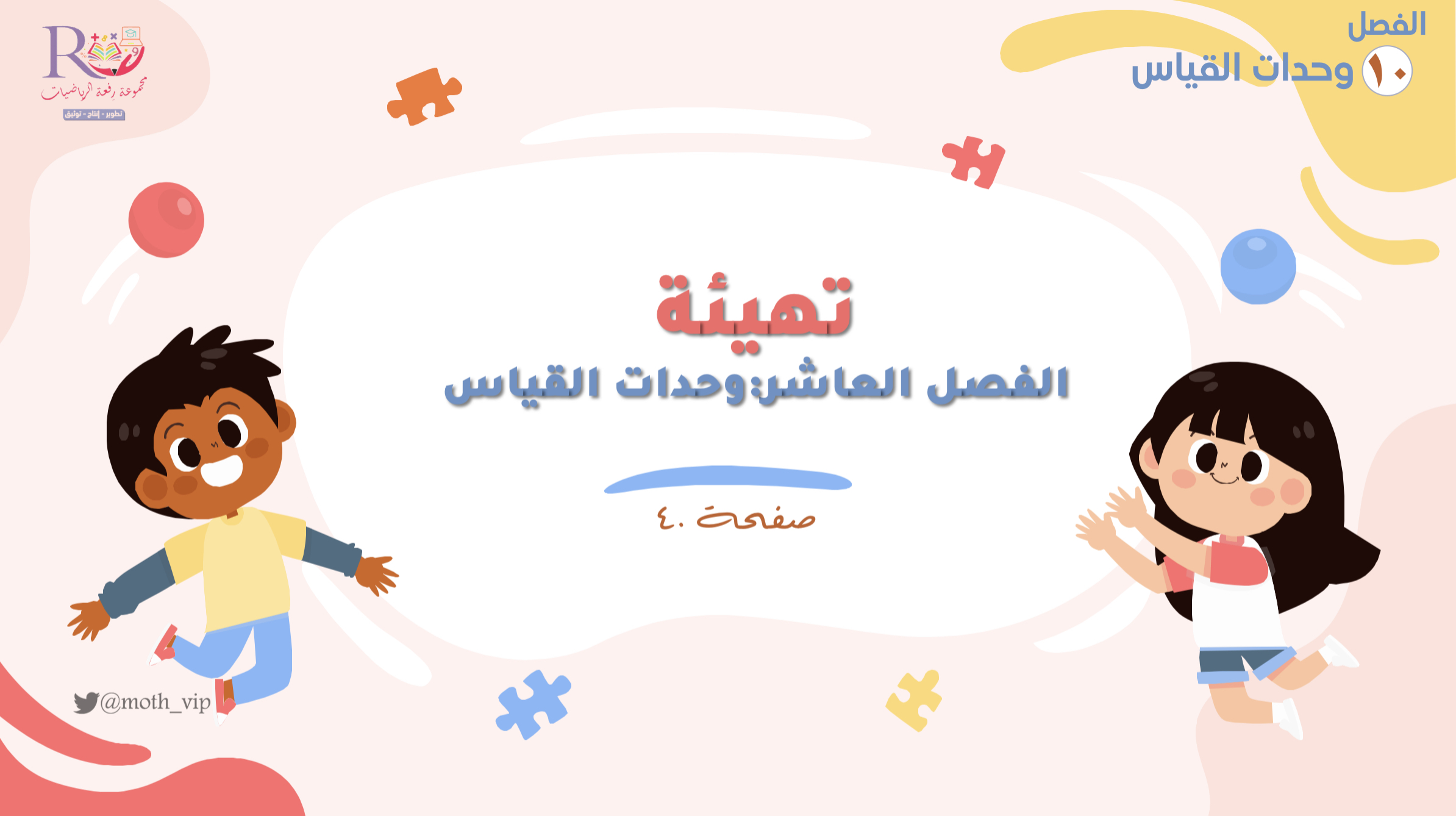 لا تستسلم على الاطلاق  ، الأشياء الجميلة تأخذ وقتا كن صبورا